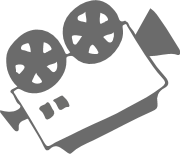 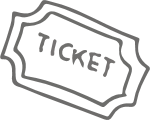 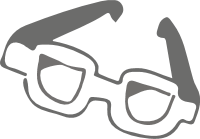 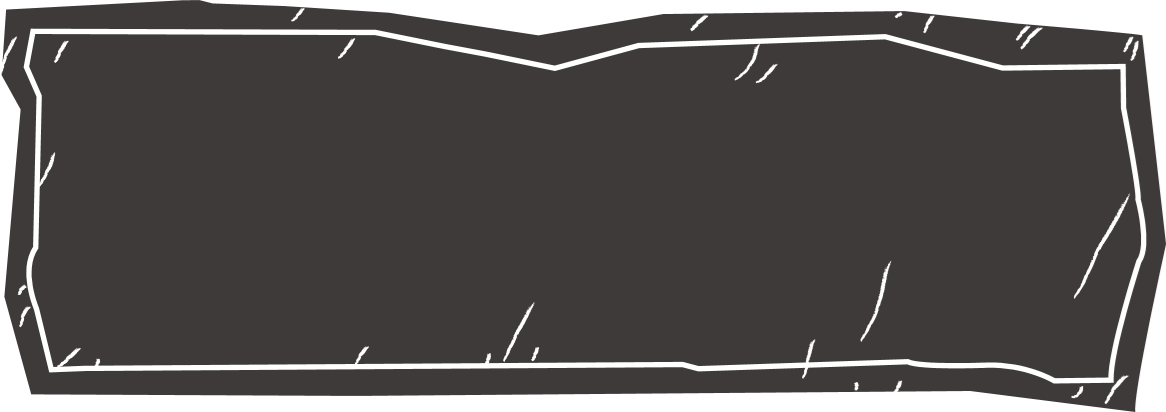 手绘风课件PPT
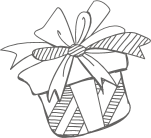 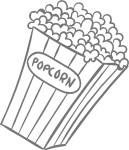 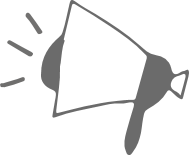 授课教师：XXX
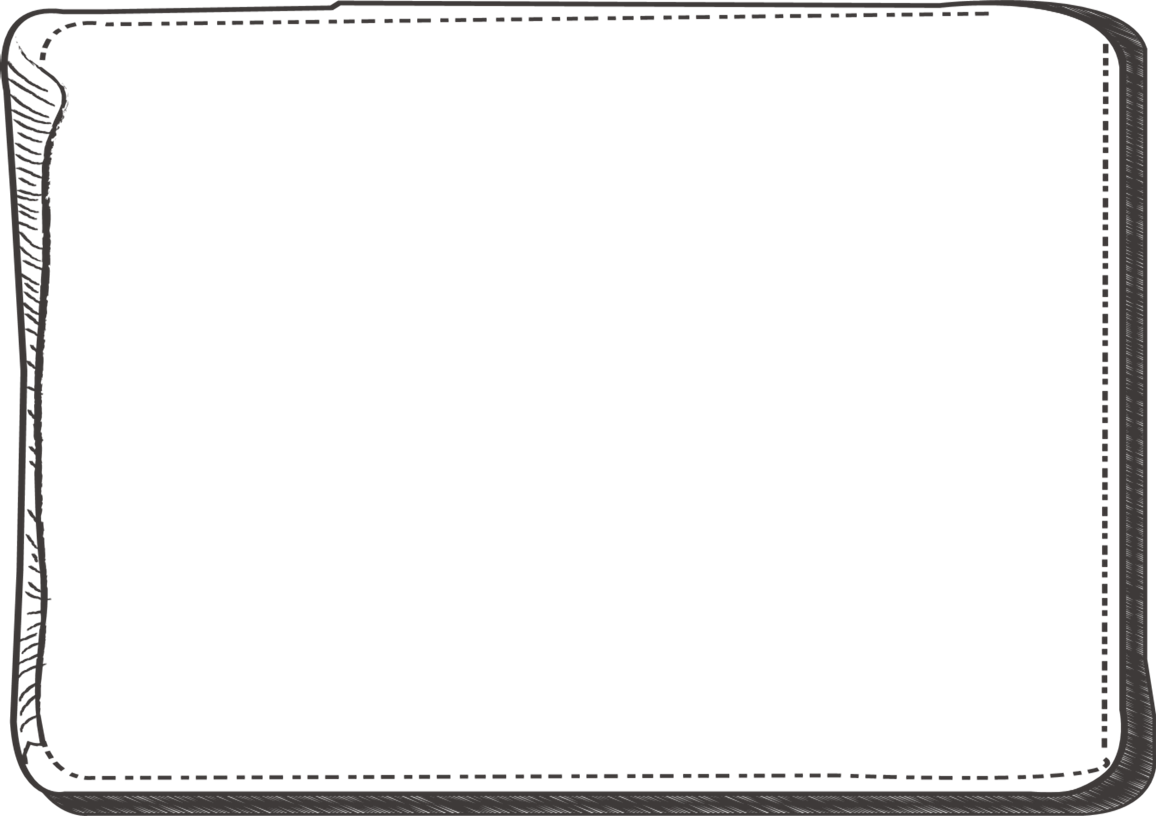 目录
CONTENTS
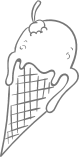 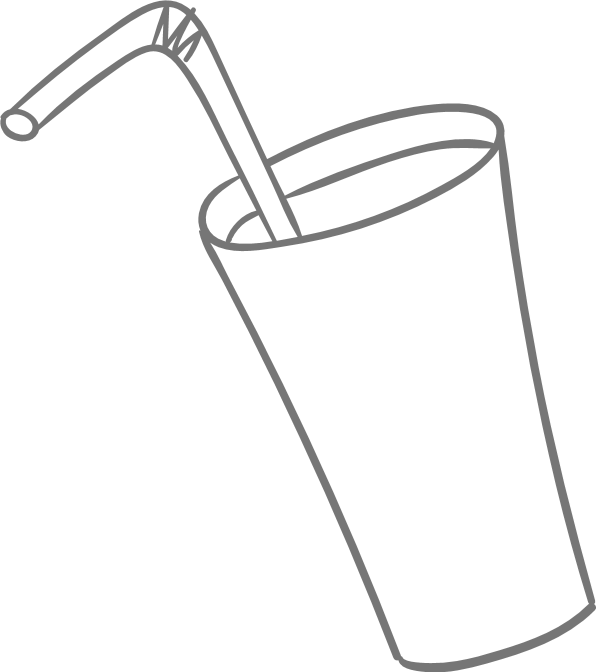 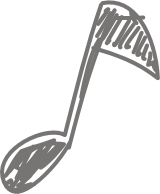 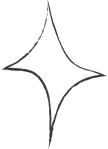 点击此处添加标题
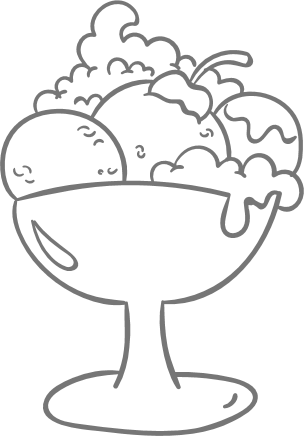 点击此处添加标题
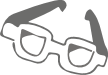 点击此处添加标题
点击此处添加标题
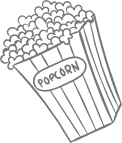 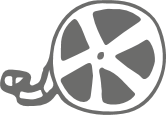 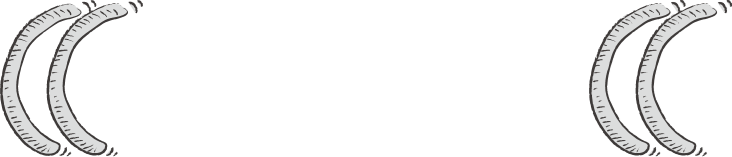 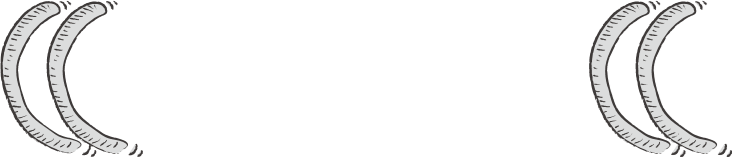 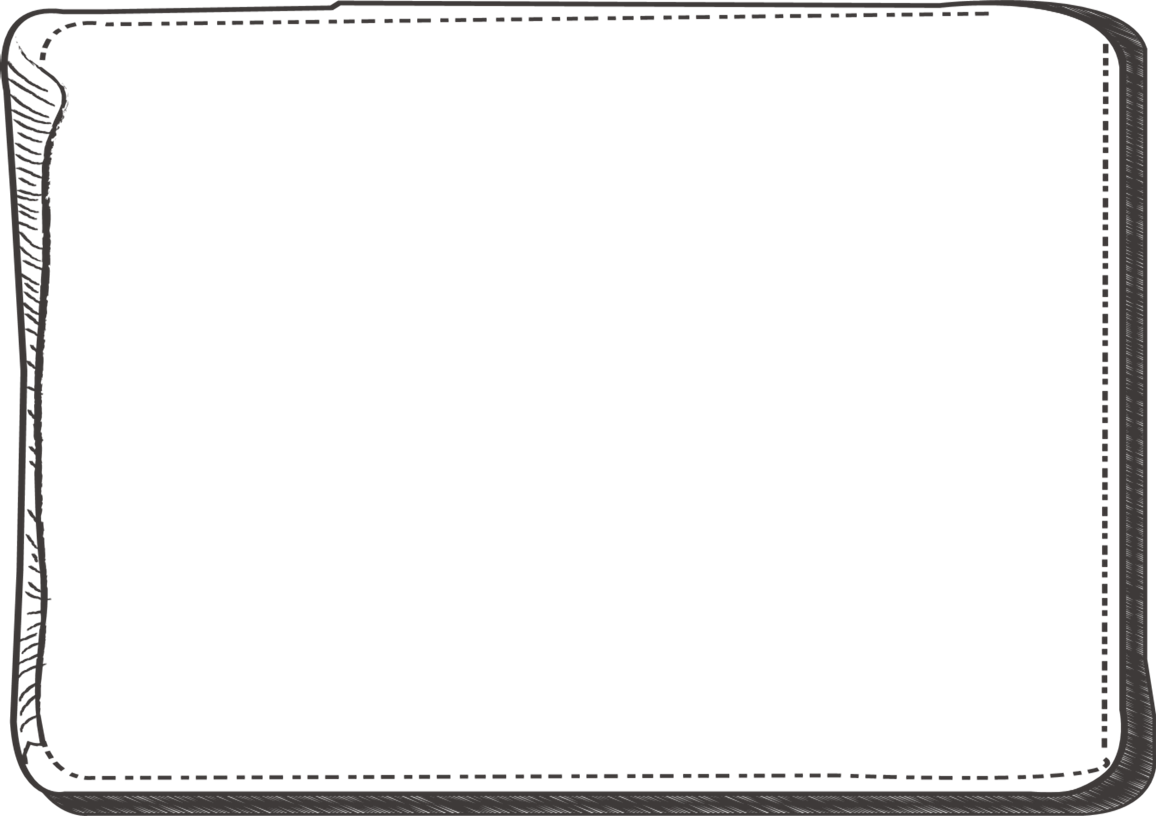 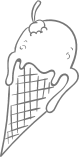 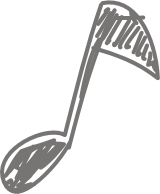 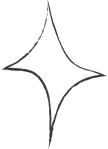 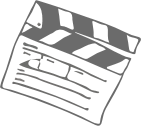 01
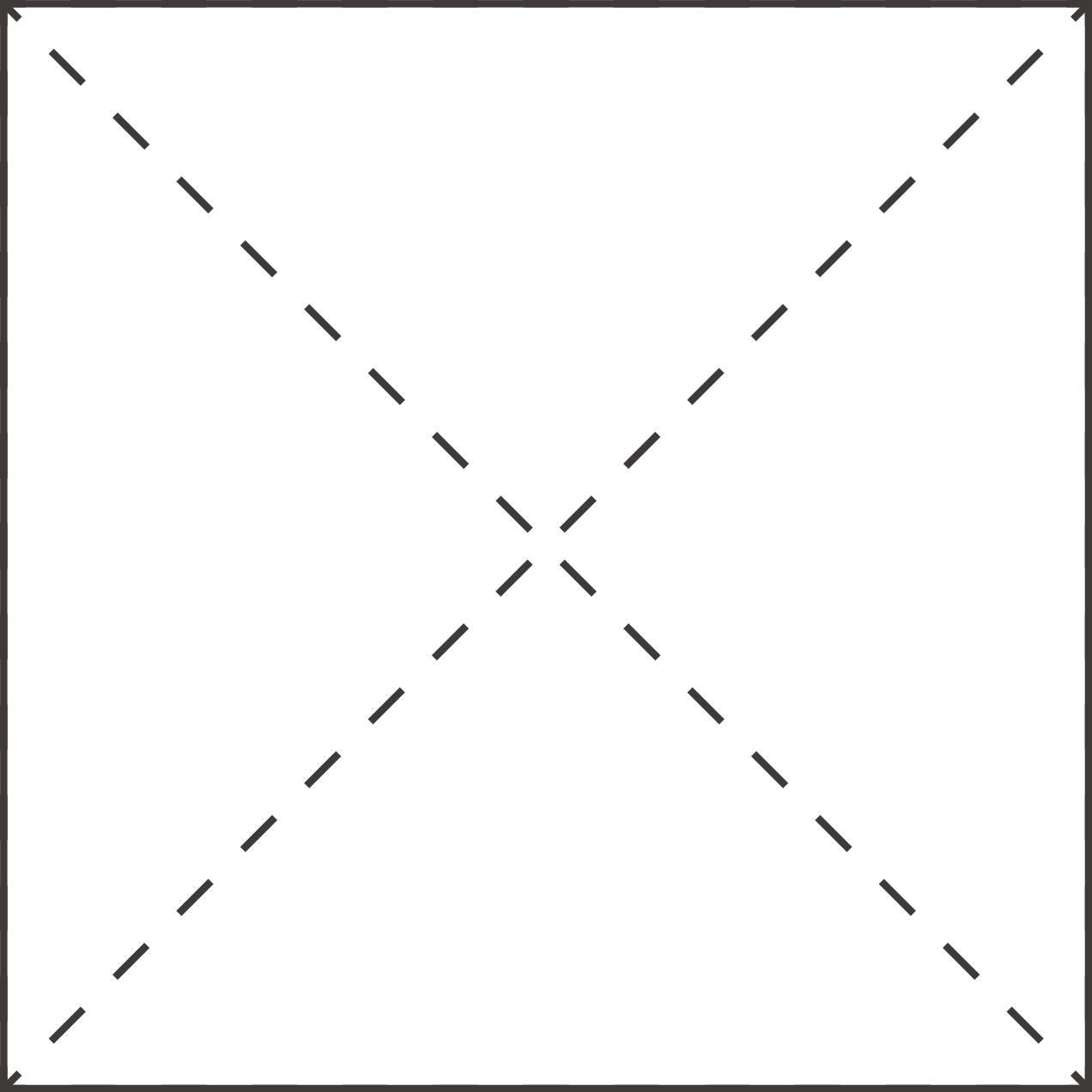 点击此处添加标题
Click here to add a title
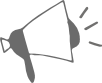 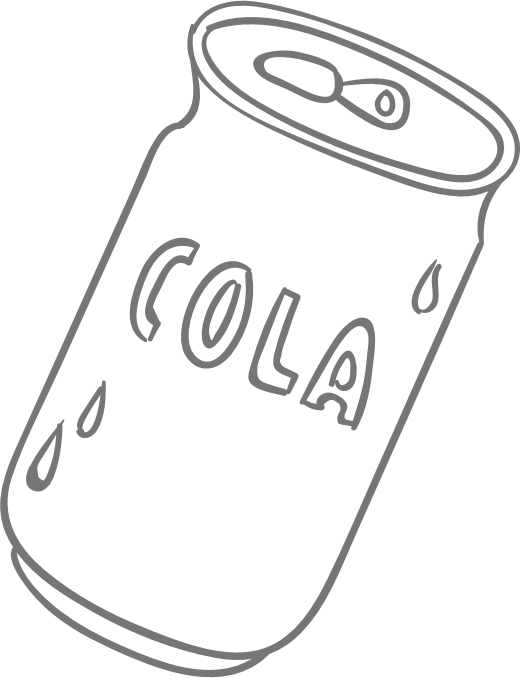 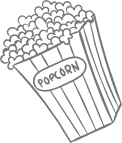 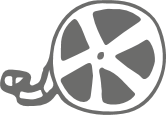 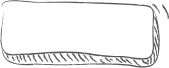 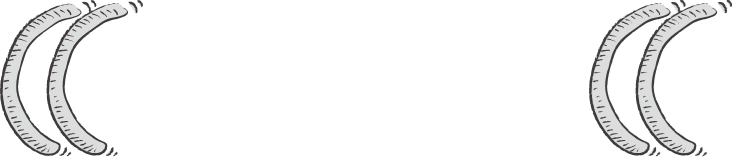 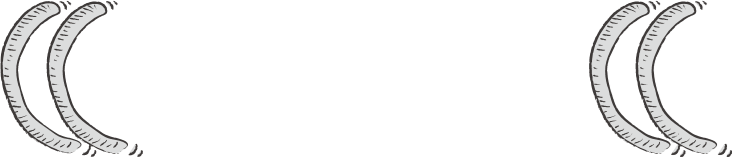 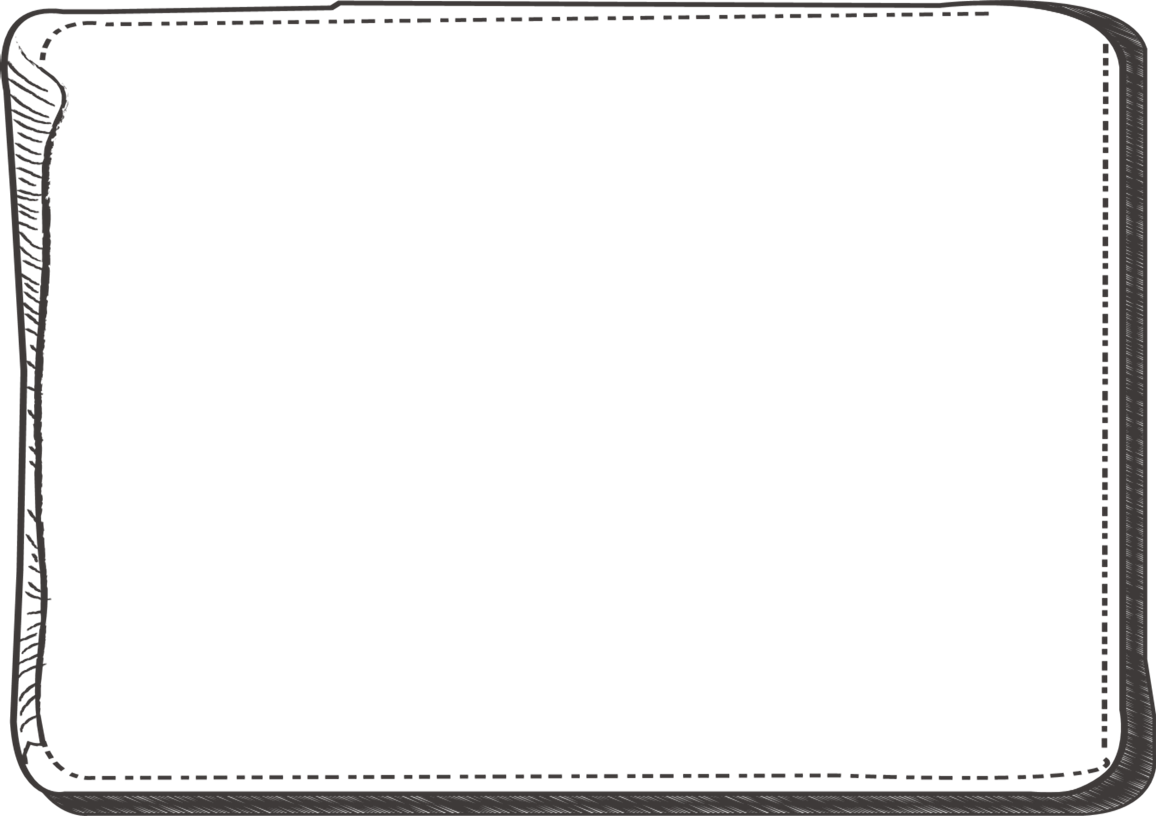 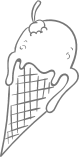 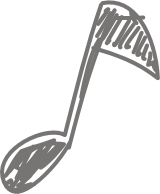 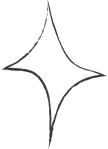 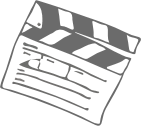 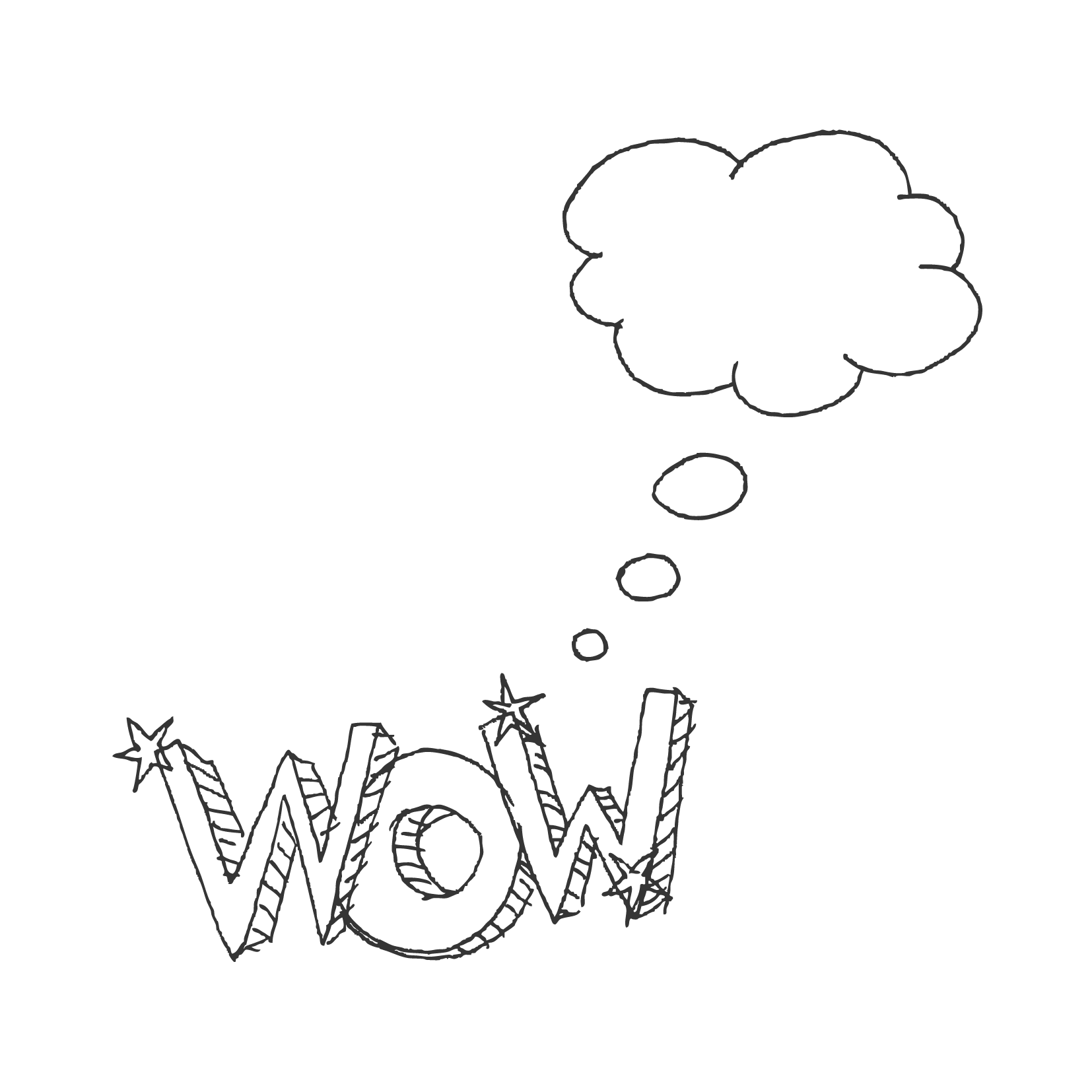 点击此处
添加文字
点击此处添加文字描述，文字可根据需求进行更改。
点击此处添加文字描述，文字可根据需求进行更改。
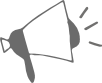 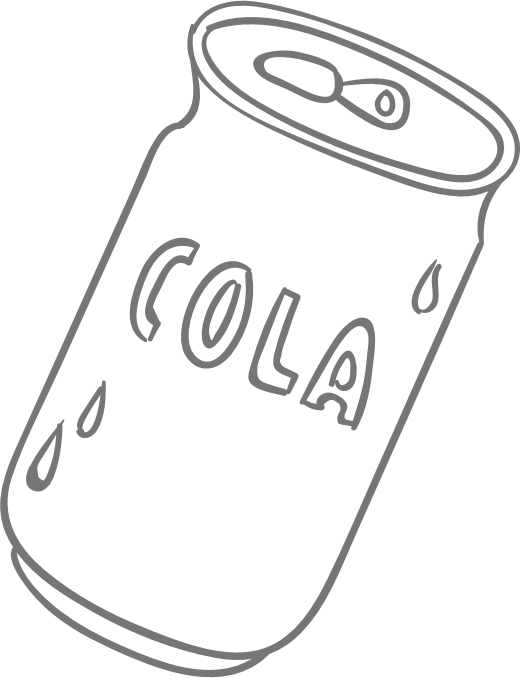 点击此处添加文字描述，文字可根据需求进行更改。
点击此处添加标题
Click here to add a title
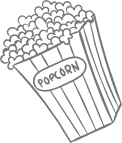 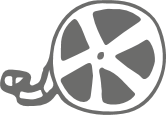 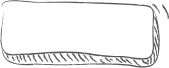 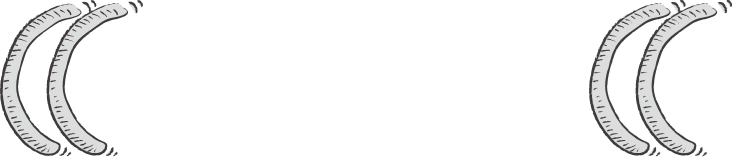 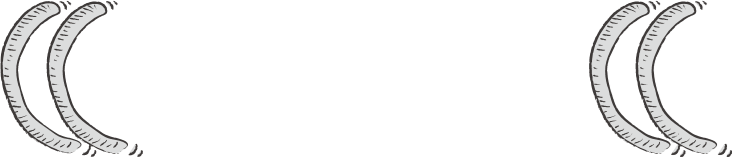 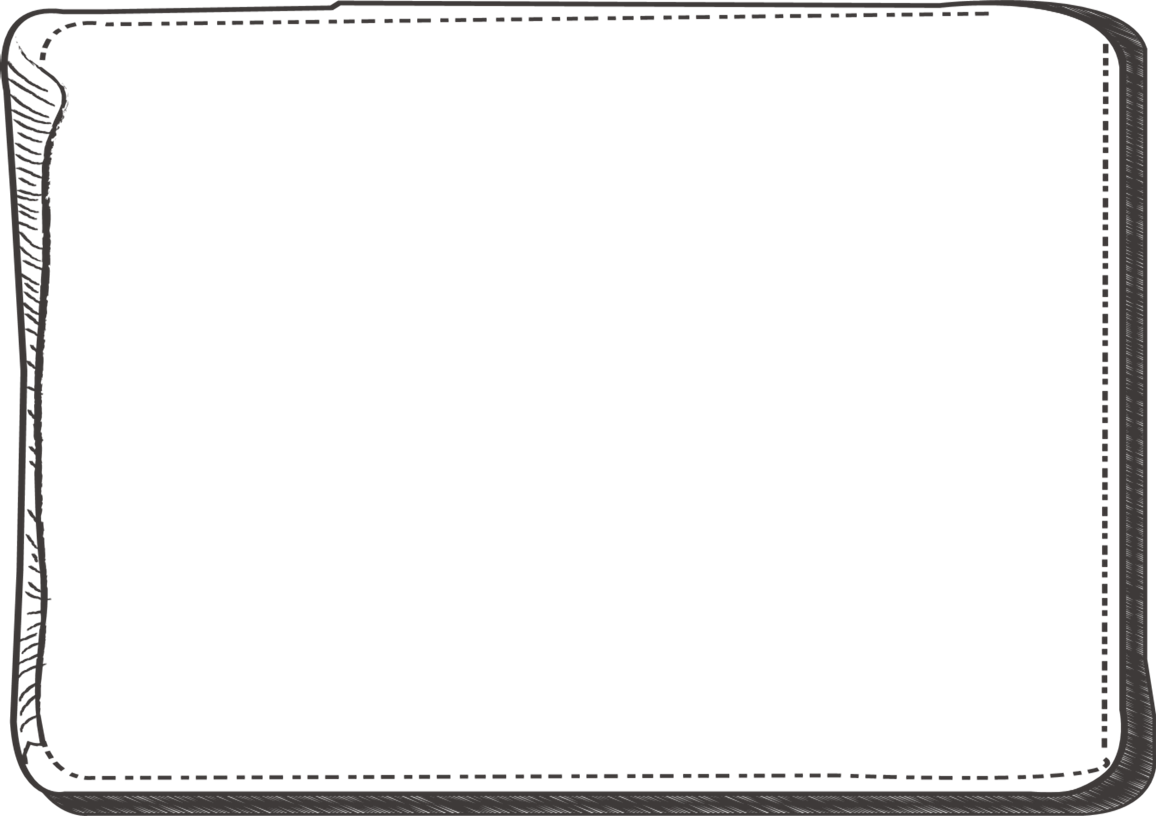 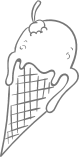 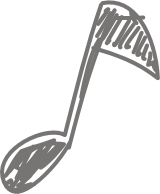 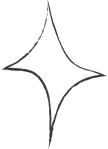 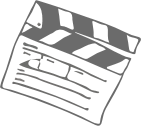 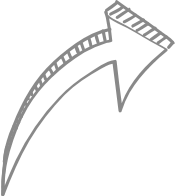 点击此处添加文字描述，文字可根据需求进行更改。
点击此处添加文字描述，文字可根据需求进行更改。
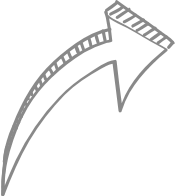 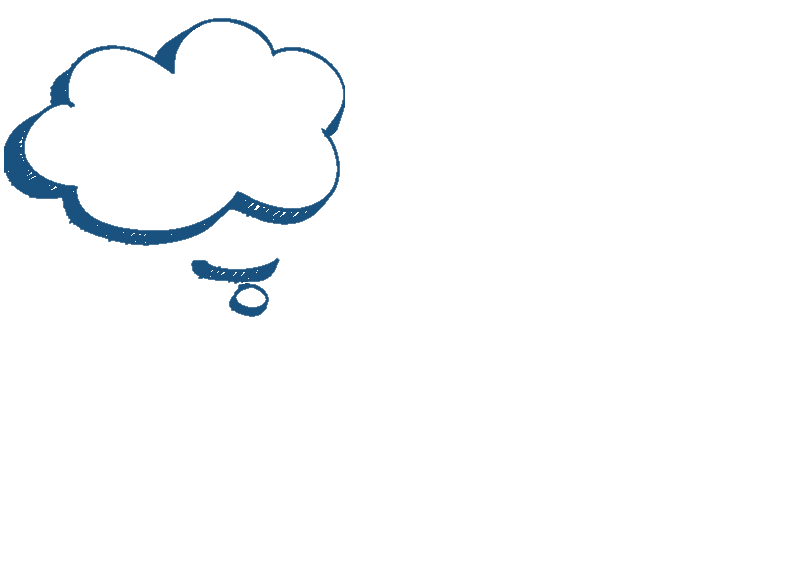 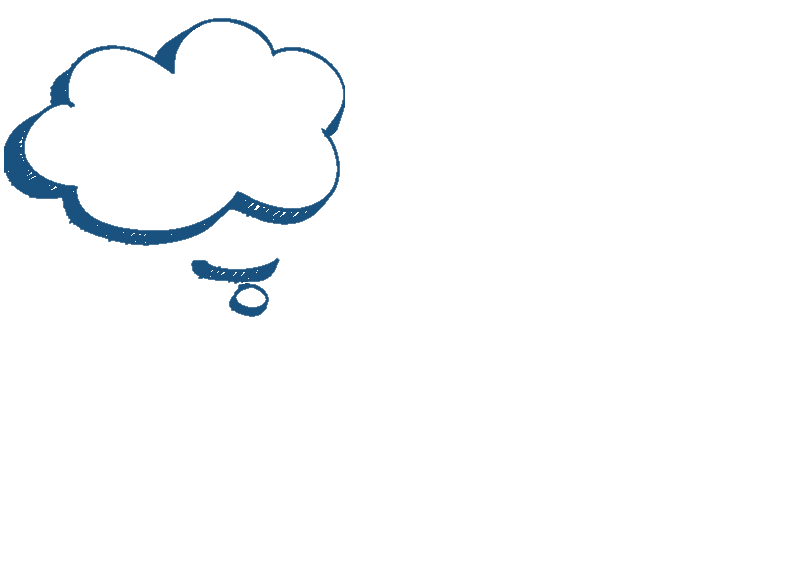 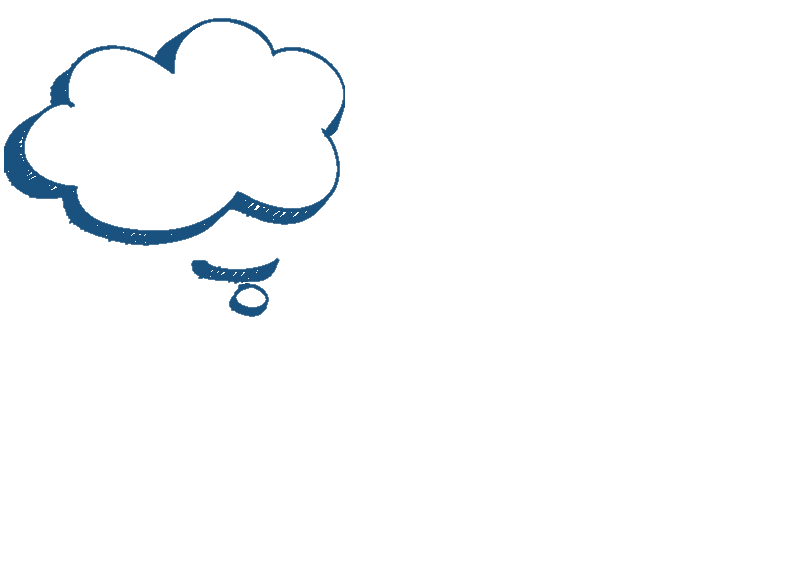 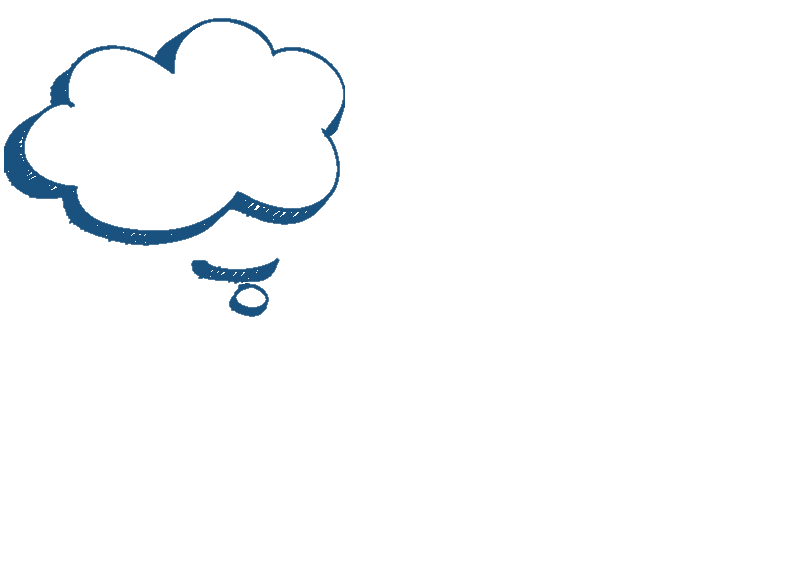 点击此处
添加文字
点击此处
添加文字
点击此处
添加文字
点击此处
添加文字
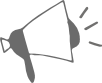 点击此处添加文字描述，文字可根据需求进行更改。
点击此处添加文字描述，文字可根据需求进行更改。
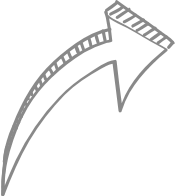 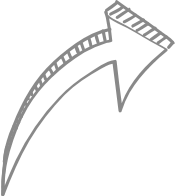 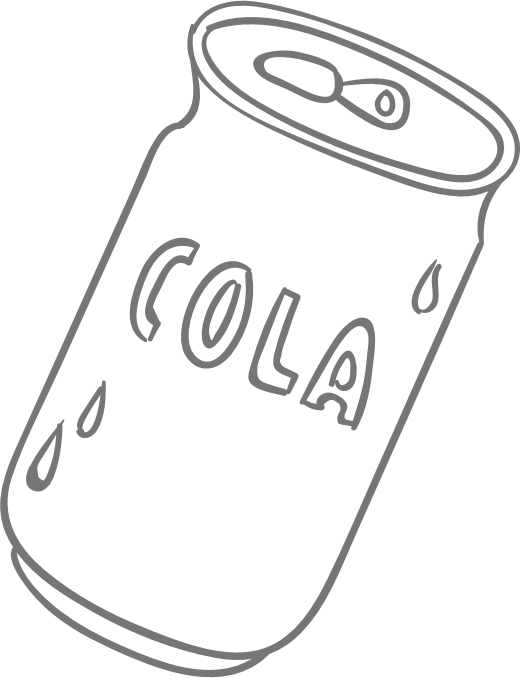 点击此处添加标题
Click here to add a title
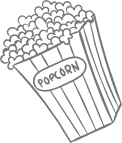 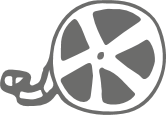 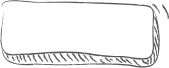 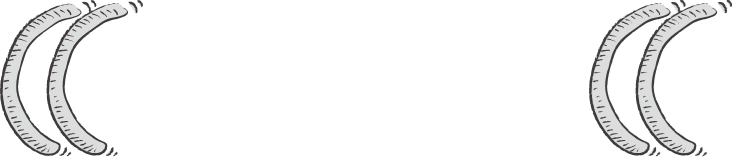 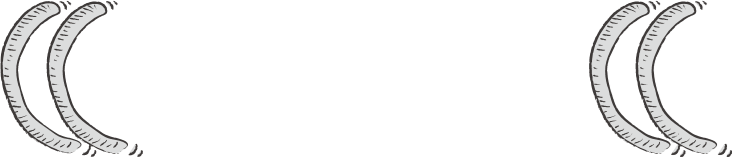 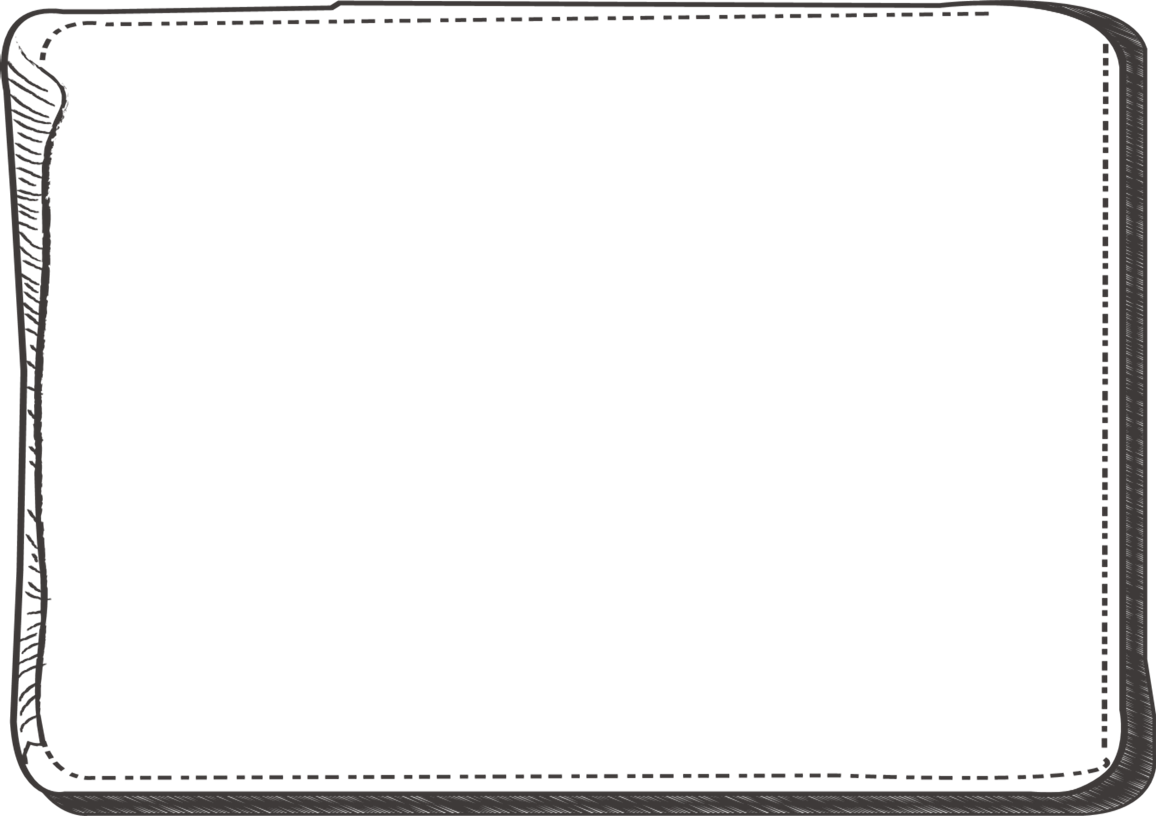 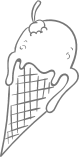 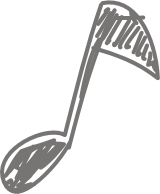 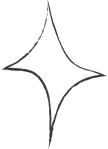 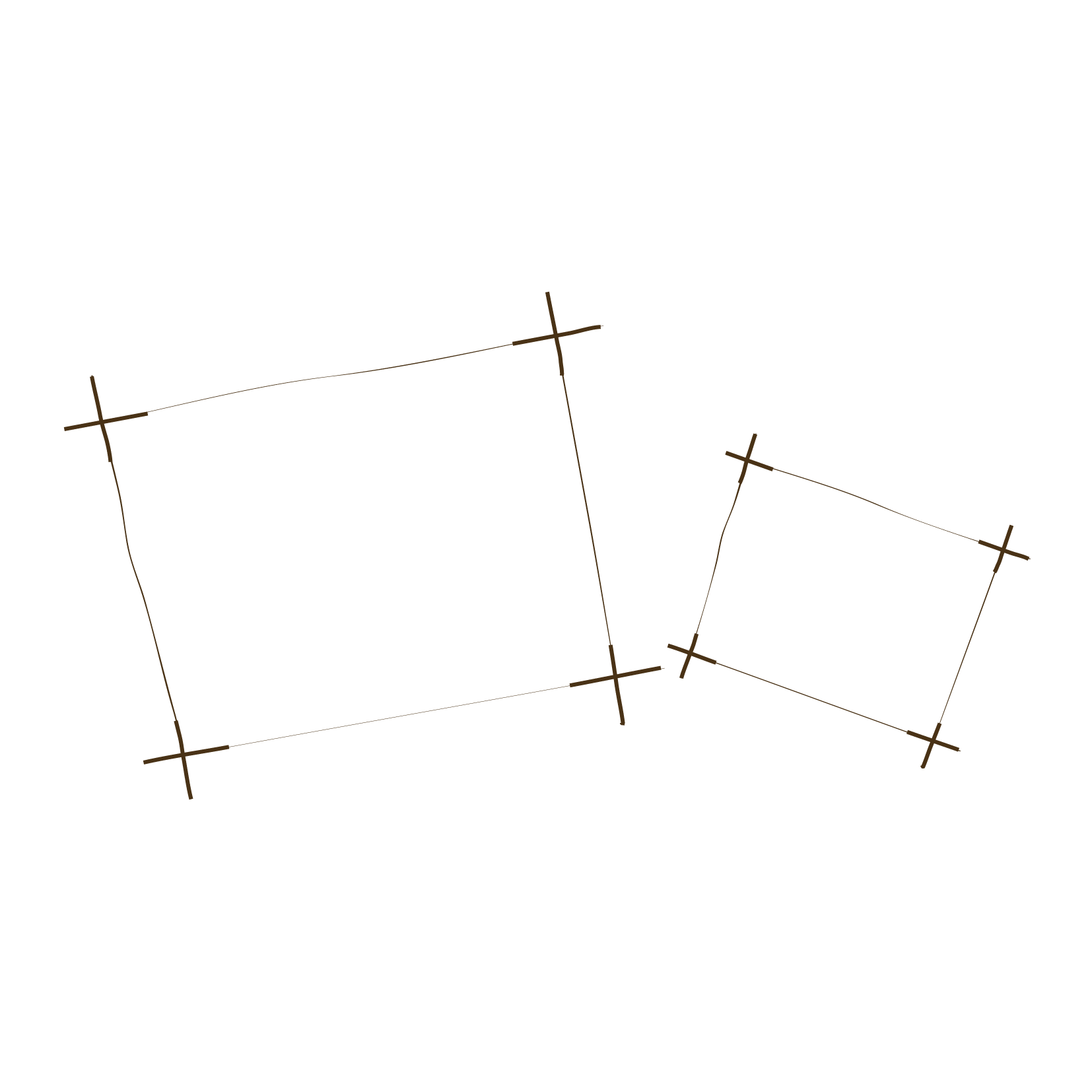 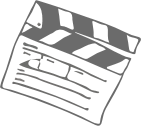 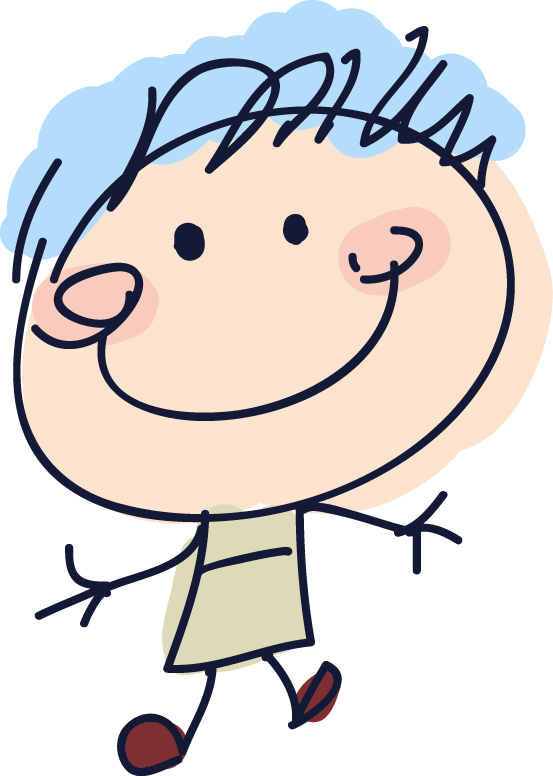 点击此处添加文字描述，文字颜色、大小、字体可根据需求进行更改。
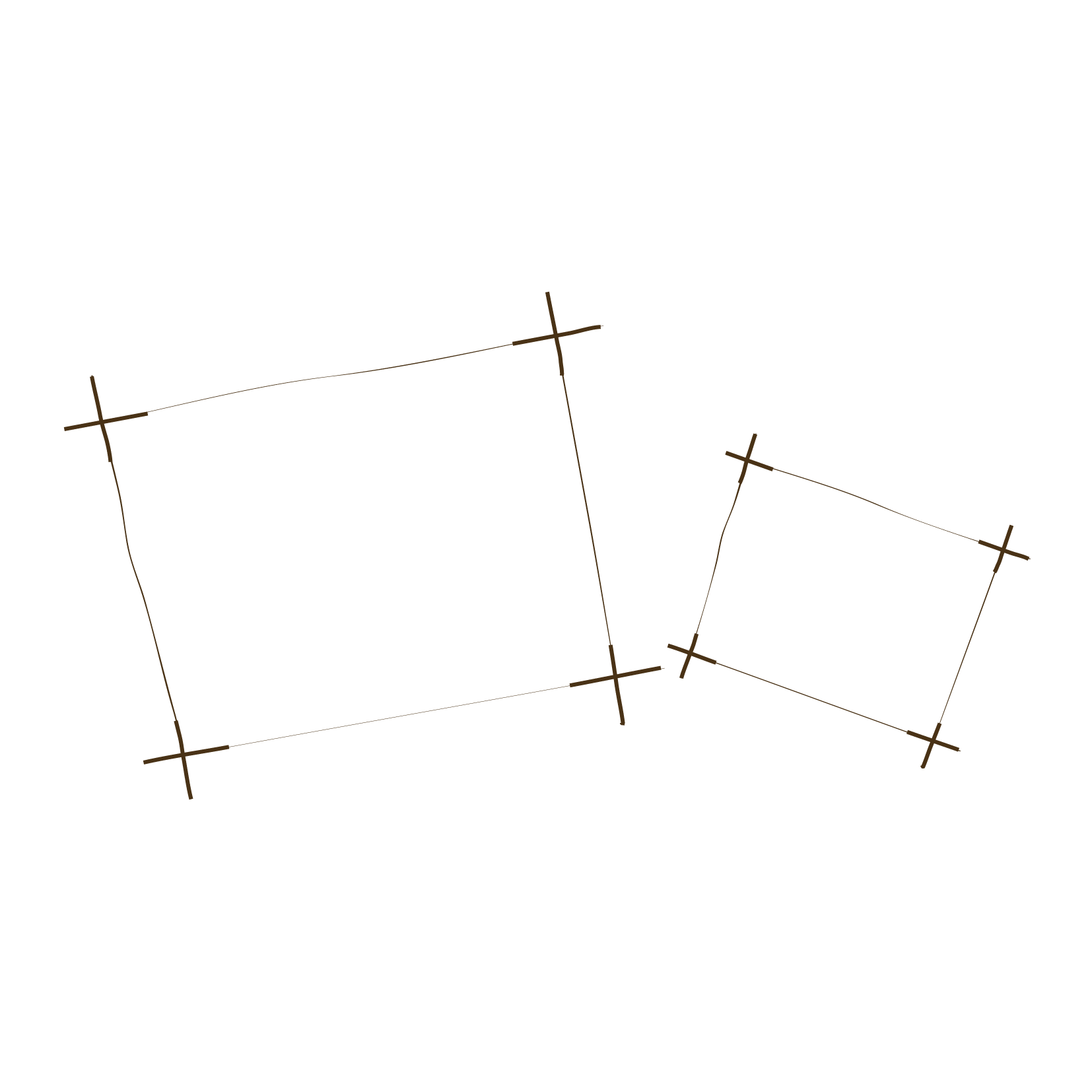 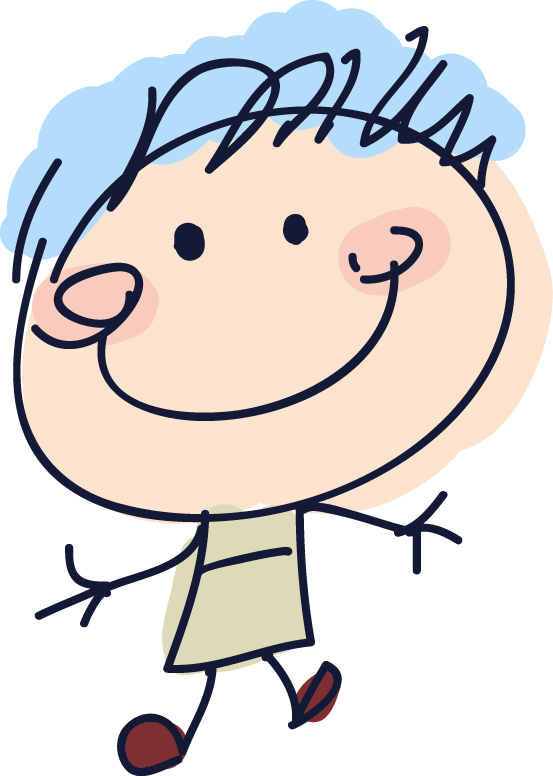 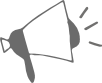 点击此处添加文字描述，文字颜色、大小、字体可根据需求进行更改。
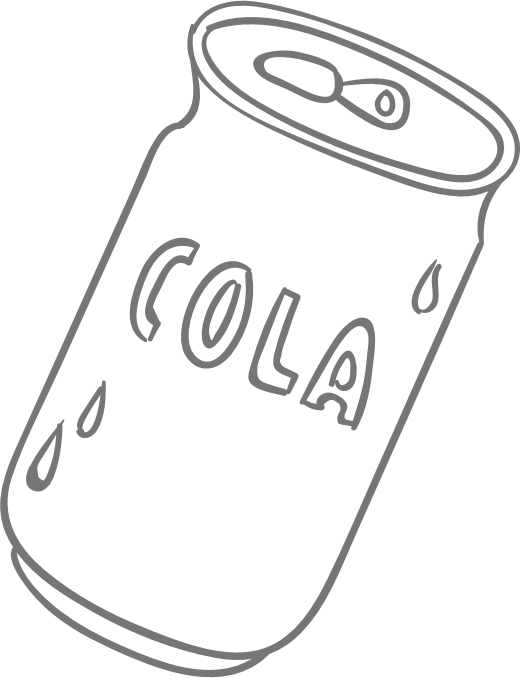 点击此处添加标题
Click here to add a title
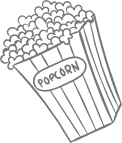 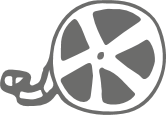 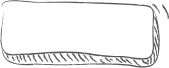 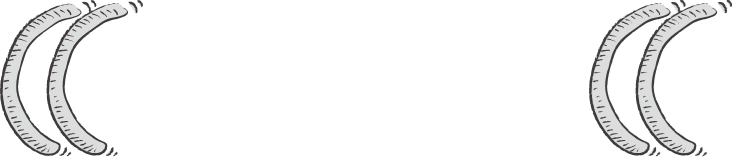 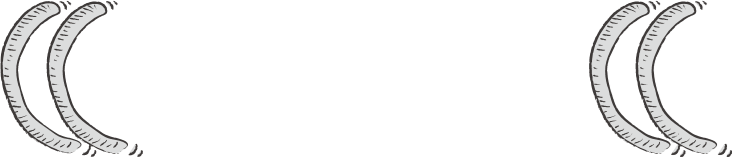 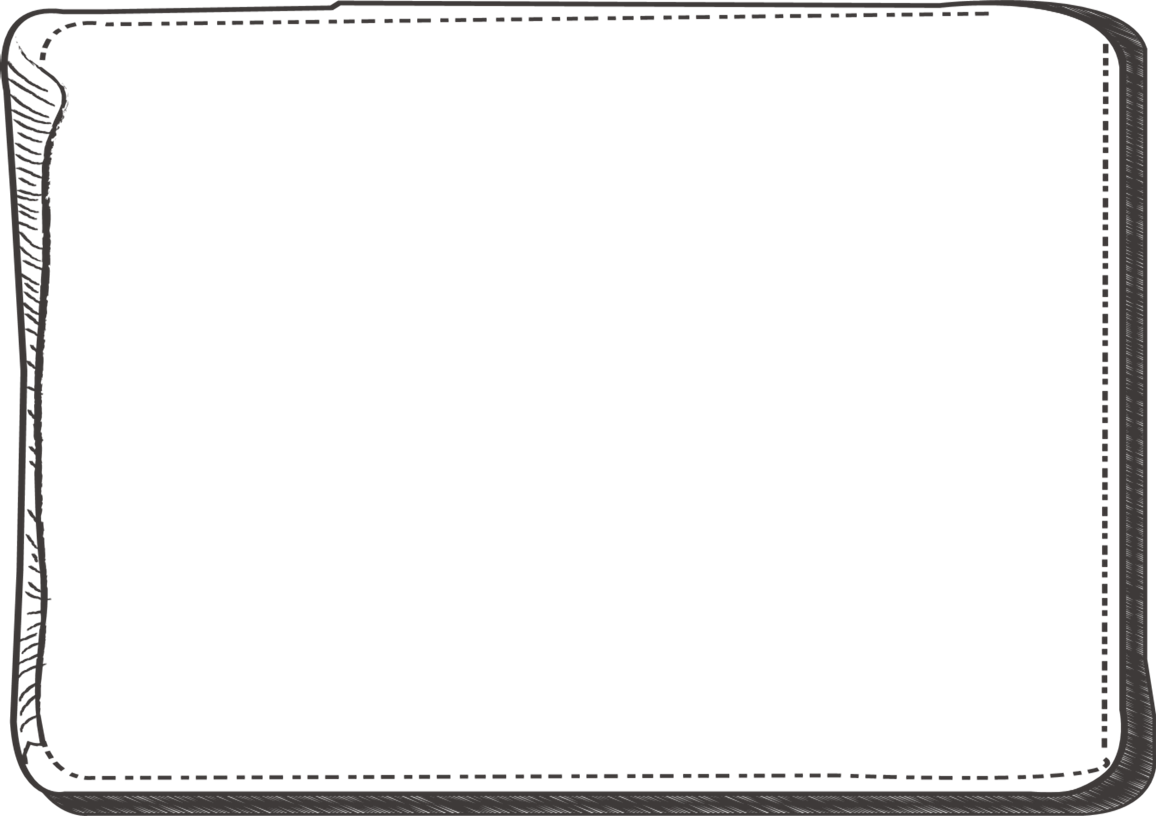 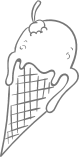 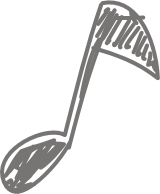 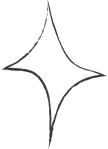 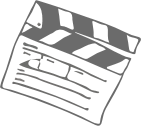 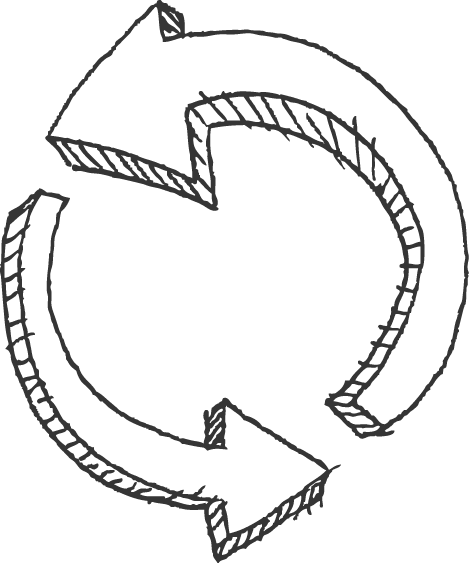 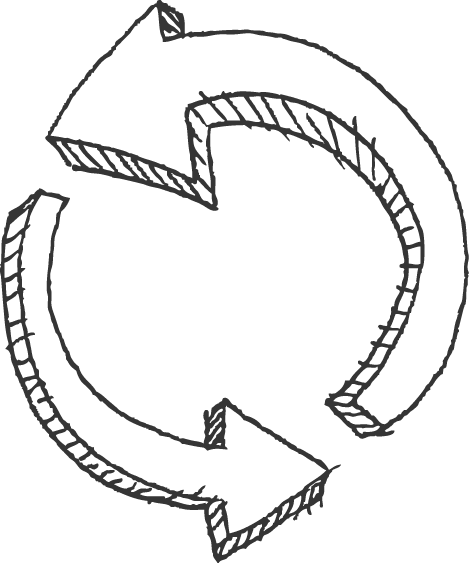 80%
60%
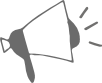 点击添加文本
点击添加文本
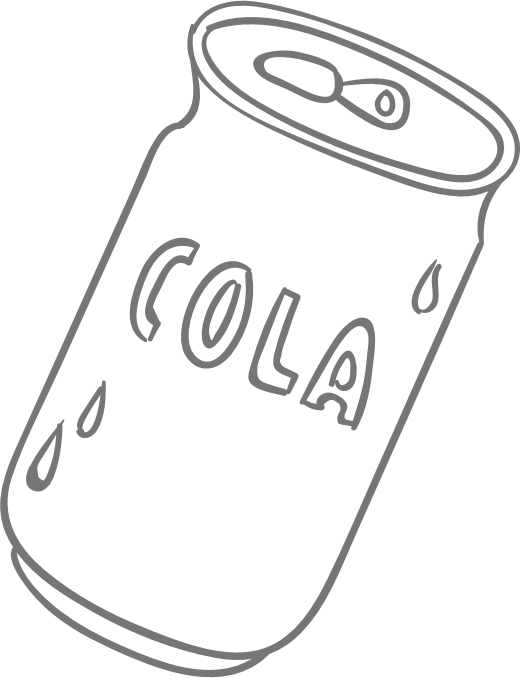 点击此处添加文字描述，文字颜色、大小、字体可根据需求进行更改。
点击此处添加文字描述，文字颜色、大小、字体可根据需求进行更改。
点击此处添加标题
Click here to add a title
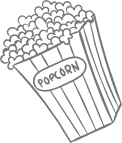 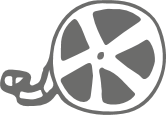 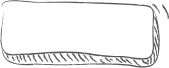 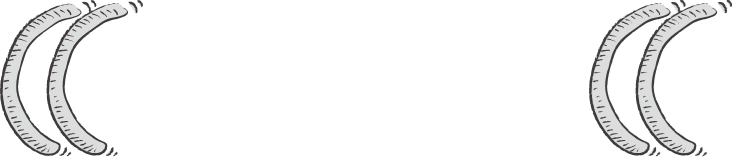 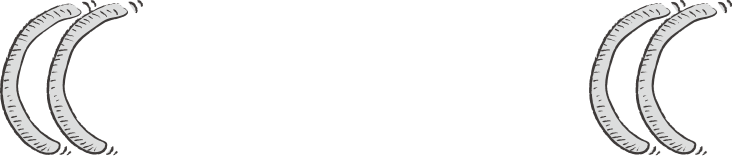 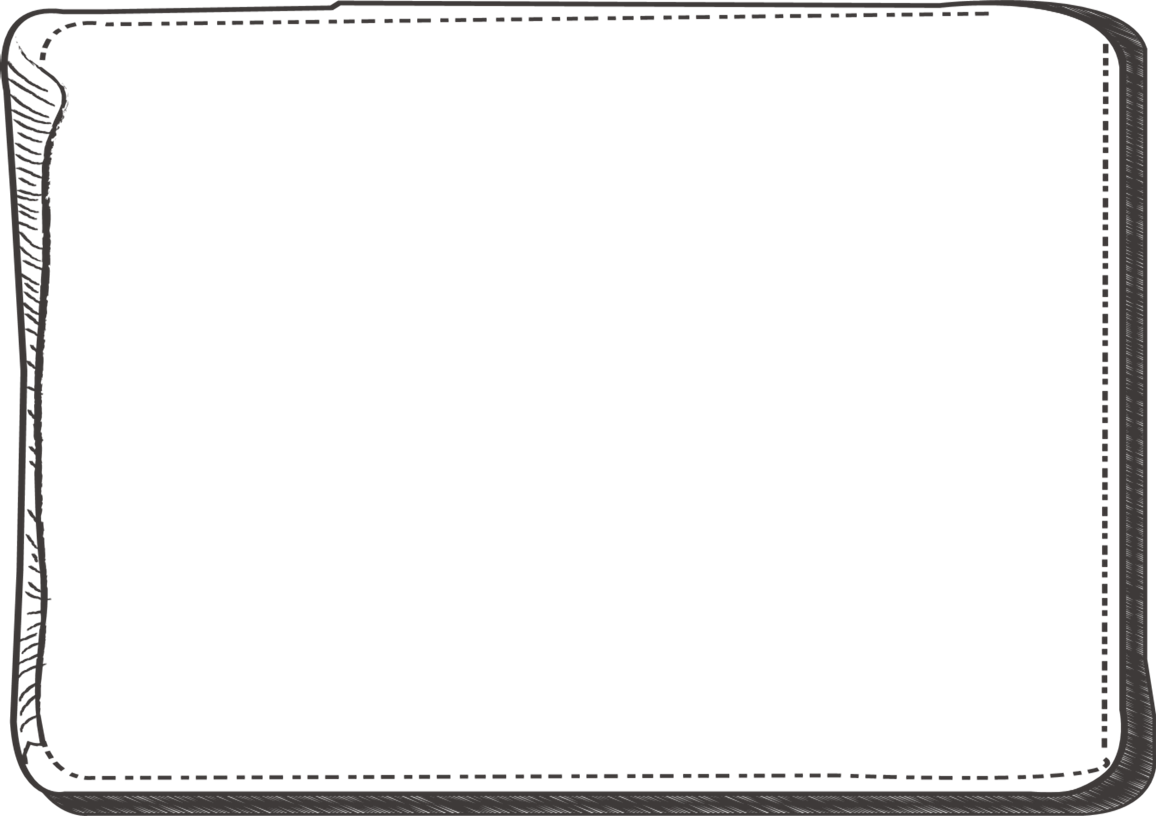 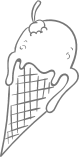 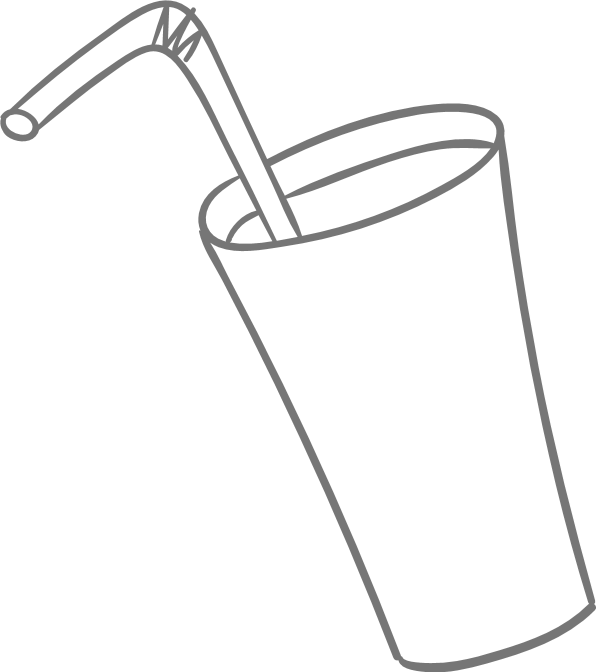 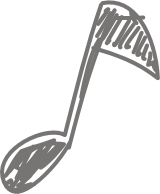 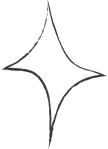 点击此处添加文本
点击此处添加文字描述，文字颜色、大小、字体可根据需求进行更改。
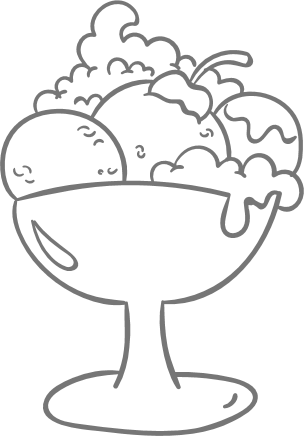 点击此处添加文字描述，文字颜色、大小、字体可根据需求进行更改。
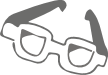 点击此处添加文字描述，文字颜色、大小、字体可根据需求进行更改。
点击此处添加标题
Click here to add a title
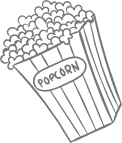 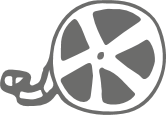 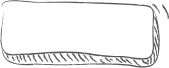 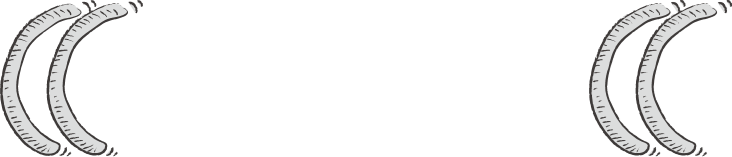 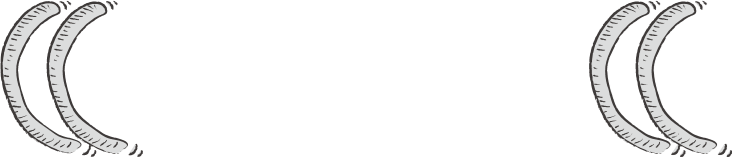 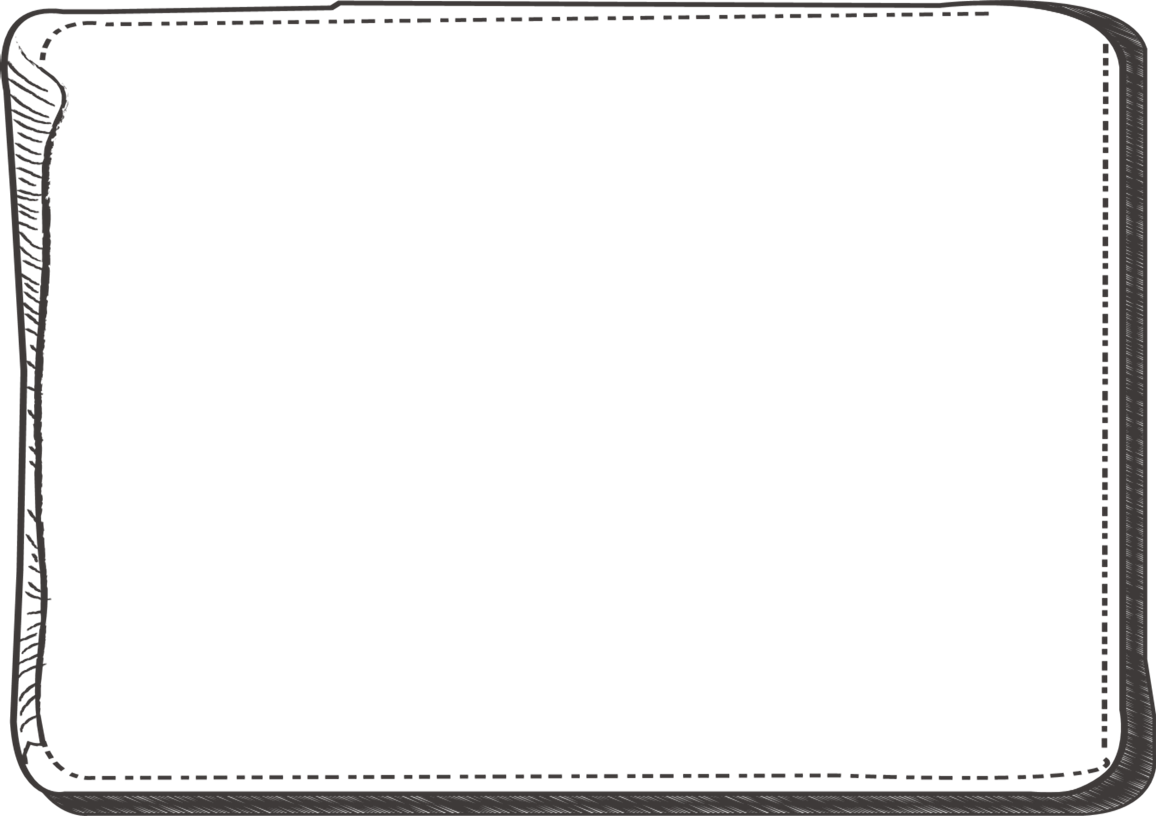 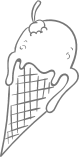 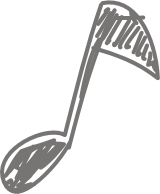 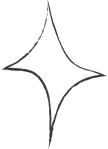 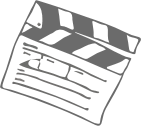 02
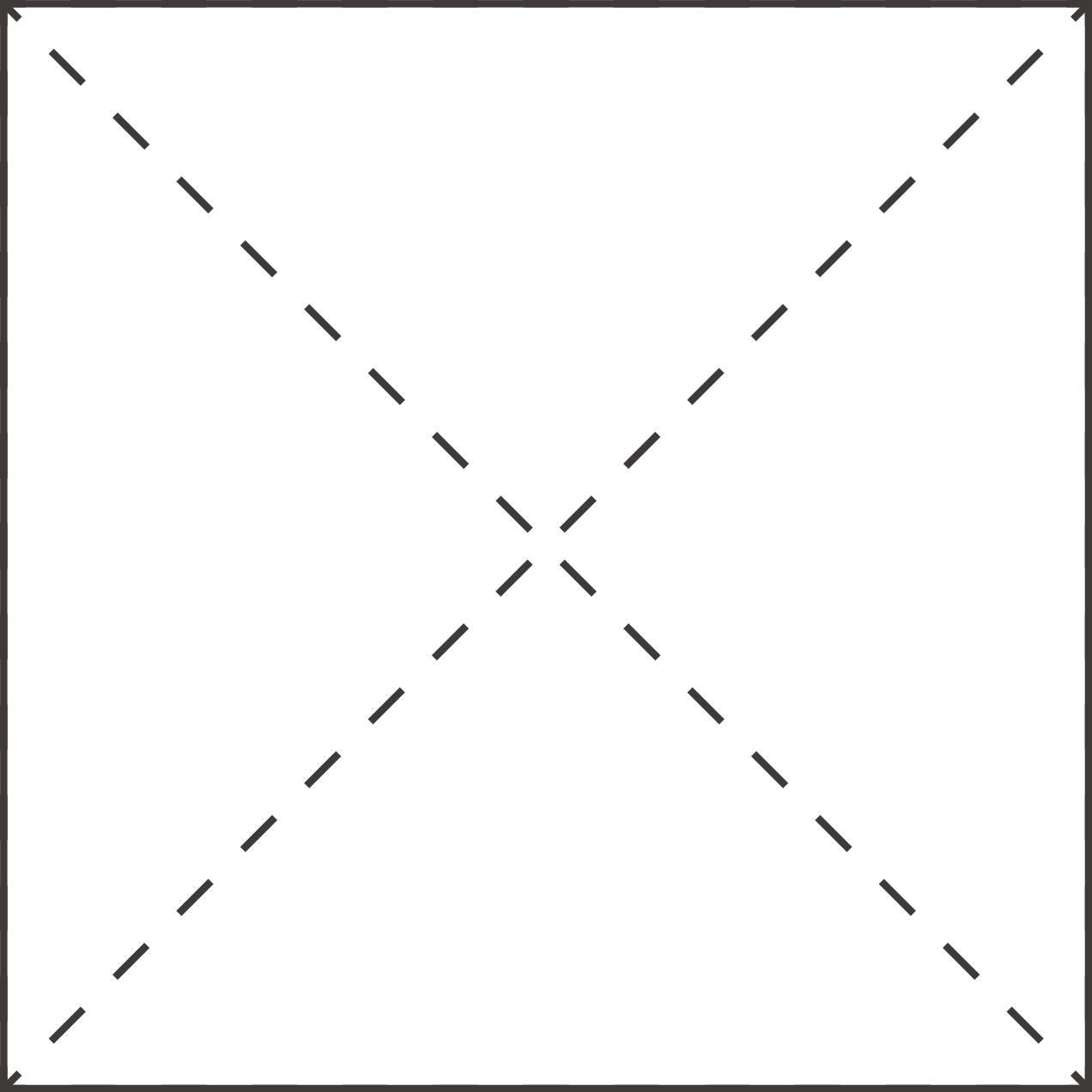 点击此处添加标题
Click here to add a title
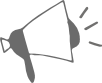 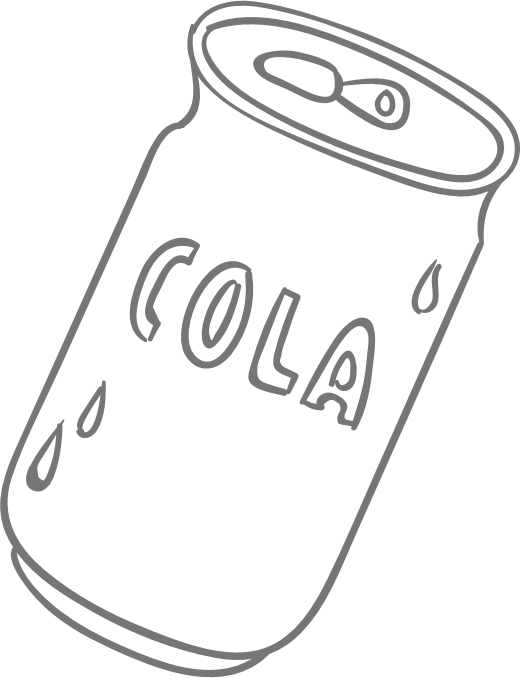 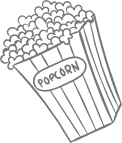 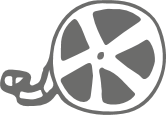 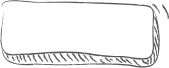 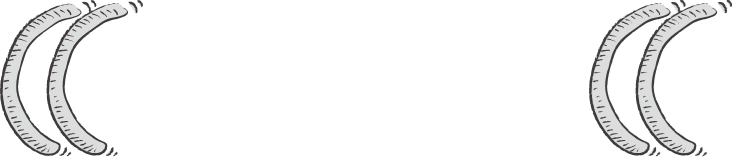 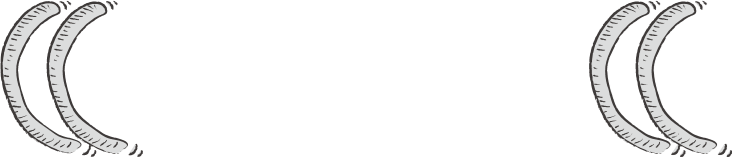 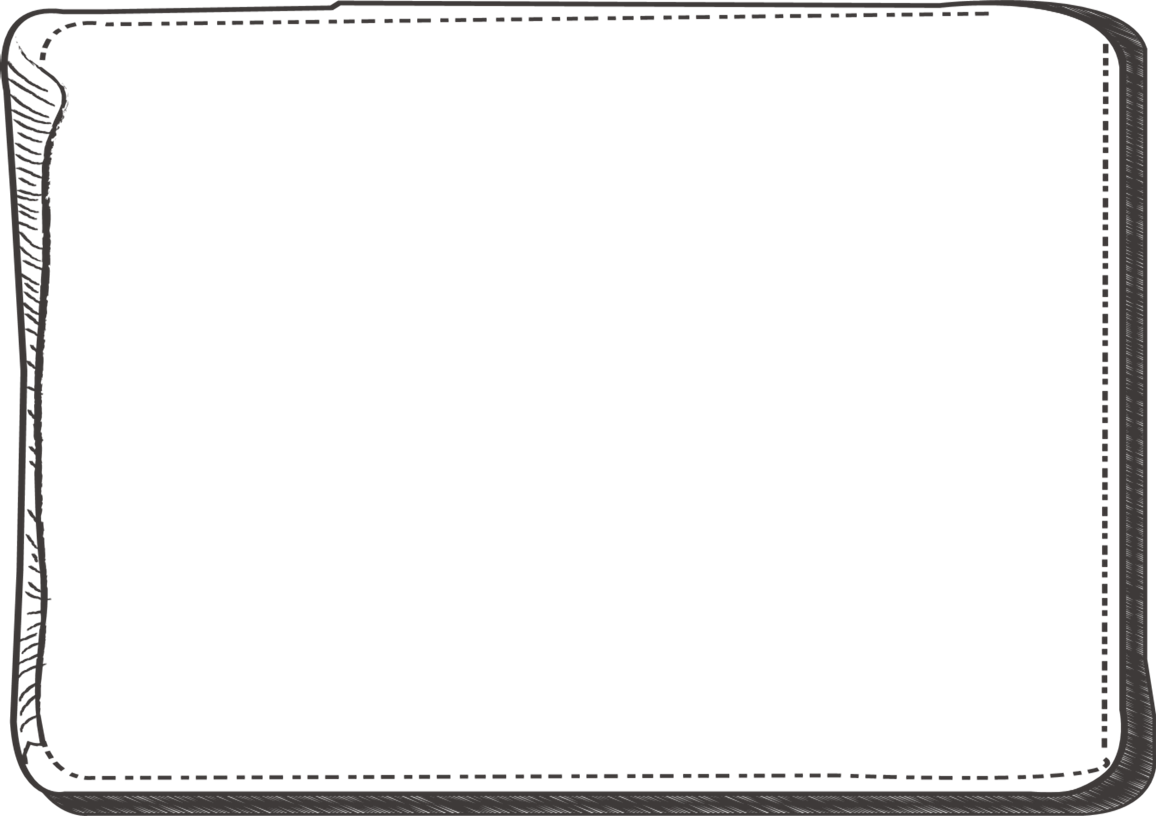 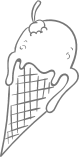 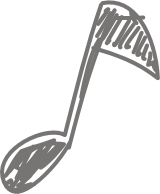 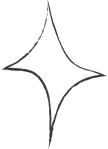 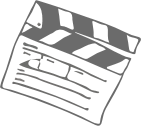 点击此处添加文本
点击此处添加文字描述，文字颜色、大小、字体可根据需求进行更改。
点击此处添加文字描述，文字颜色、大小、字体可根据需求进行更改。
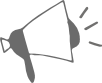 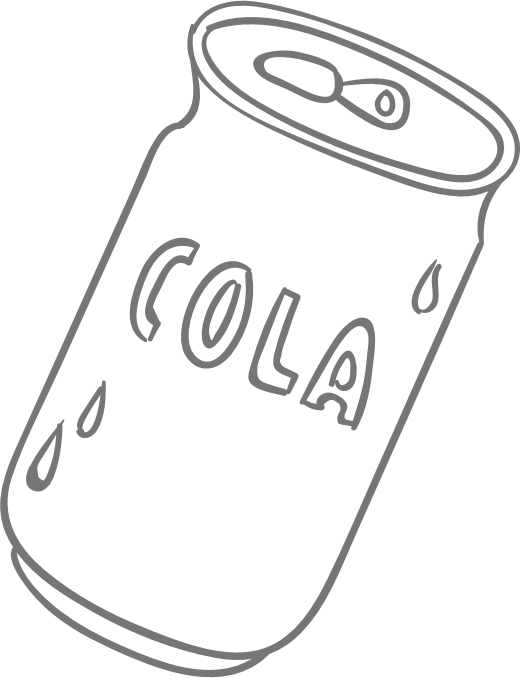 点击此处添加文字描述，文字颜色、大小、字体可根据需求进行更改。
点击此处添加标题
Click here to add a title
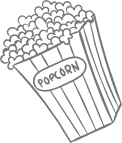 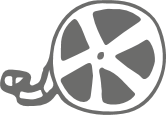 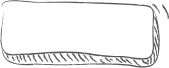 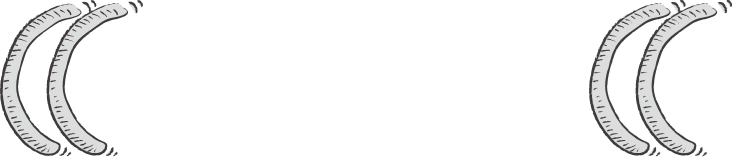 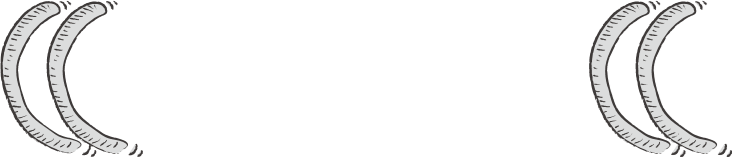 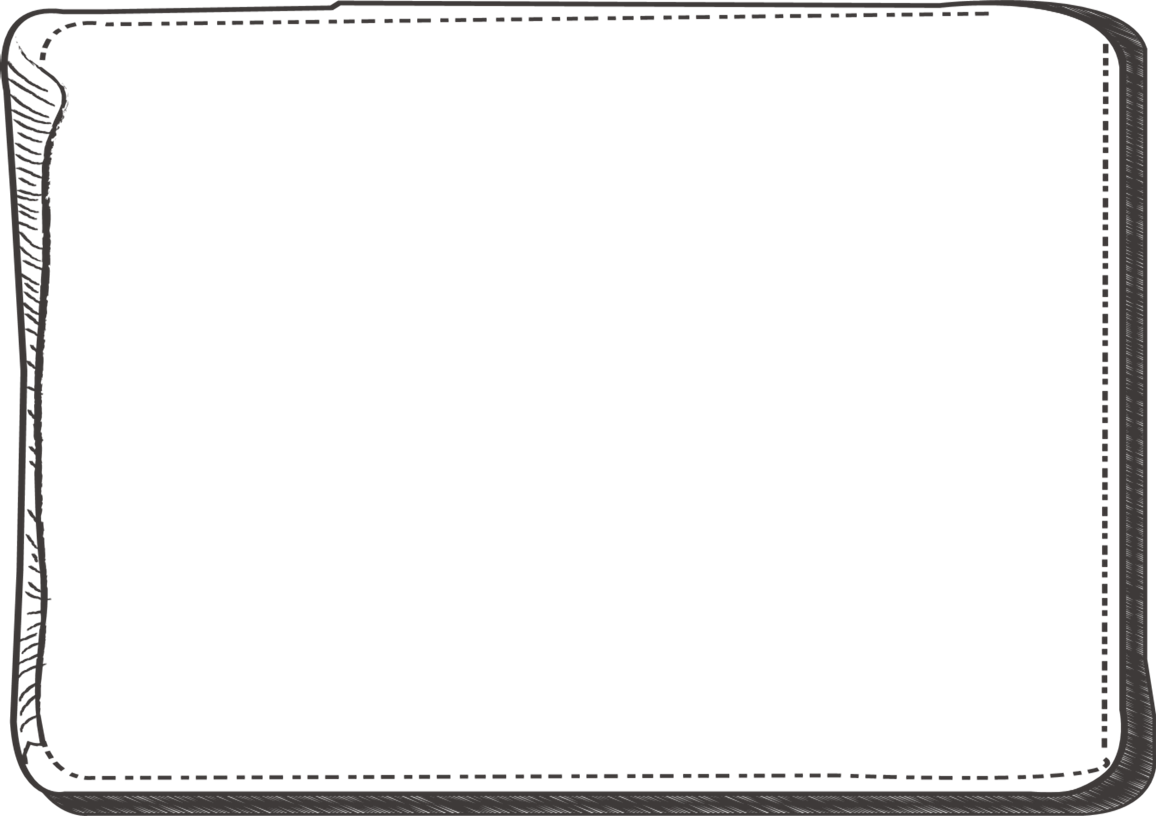 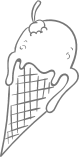 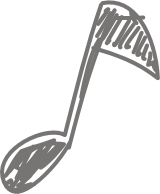 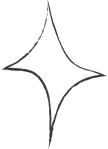 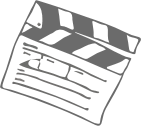 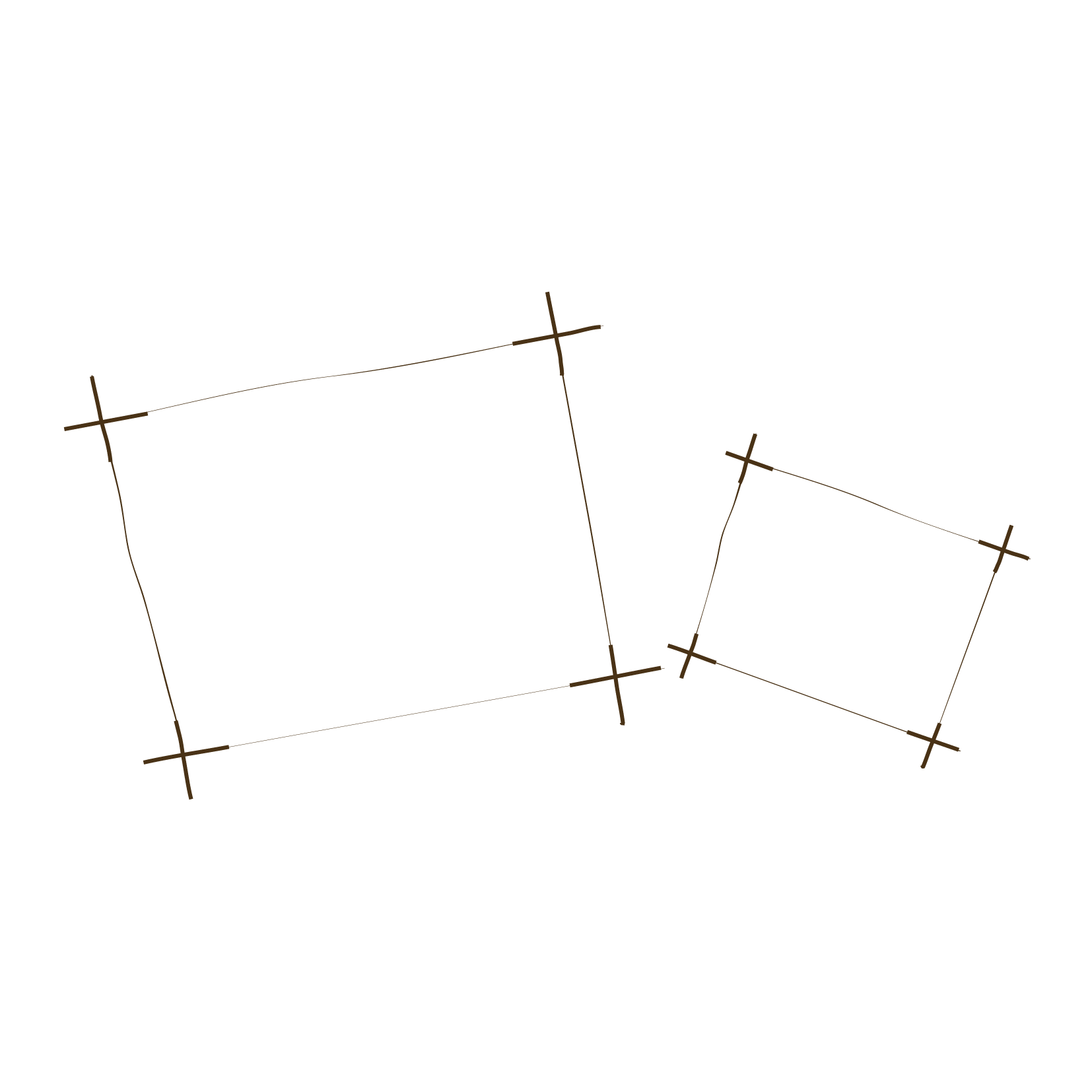 点击此处添加文本
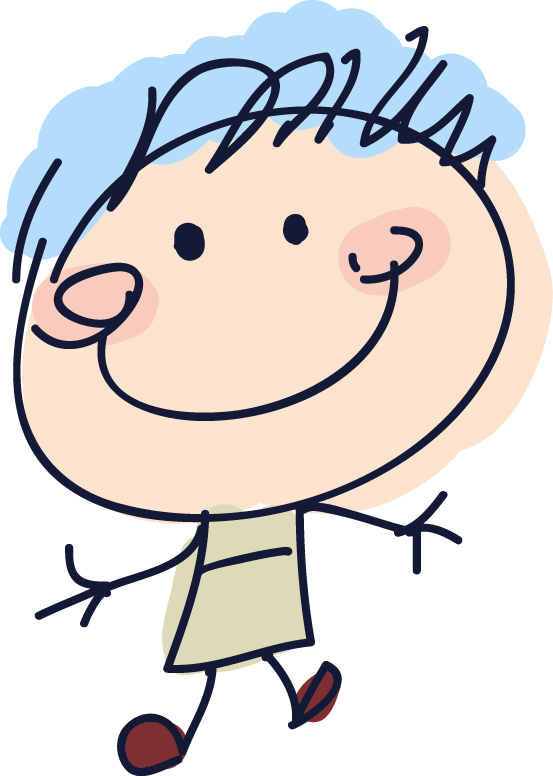 点击此处添加文字描述，文字颜色、大小、字体可根据需求进行更改。
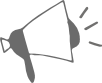 点击此处添加文字描述，文字颜色、大小、字体可根据需求进行更改。
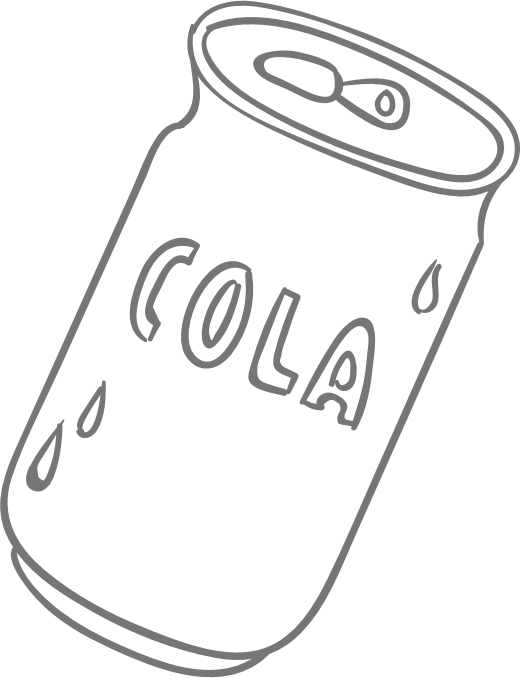 点击此处添加标题
Click here to add a title
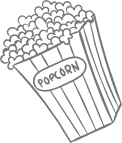 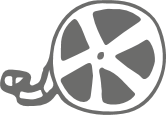 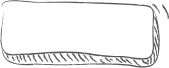 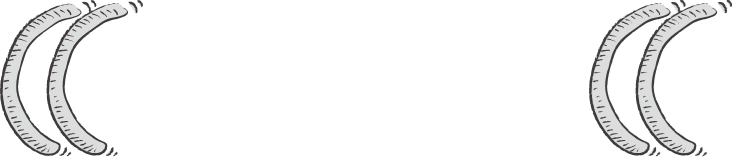 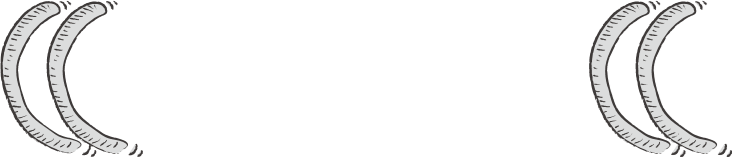 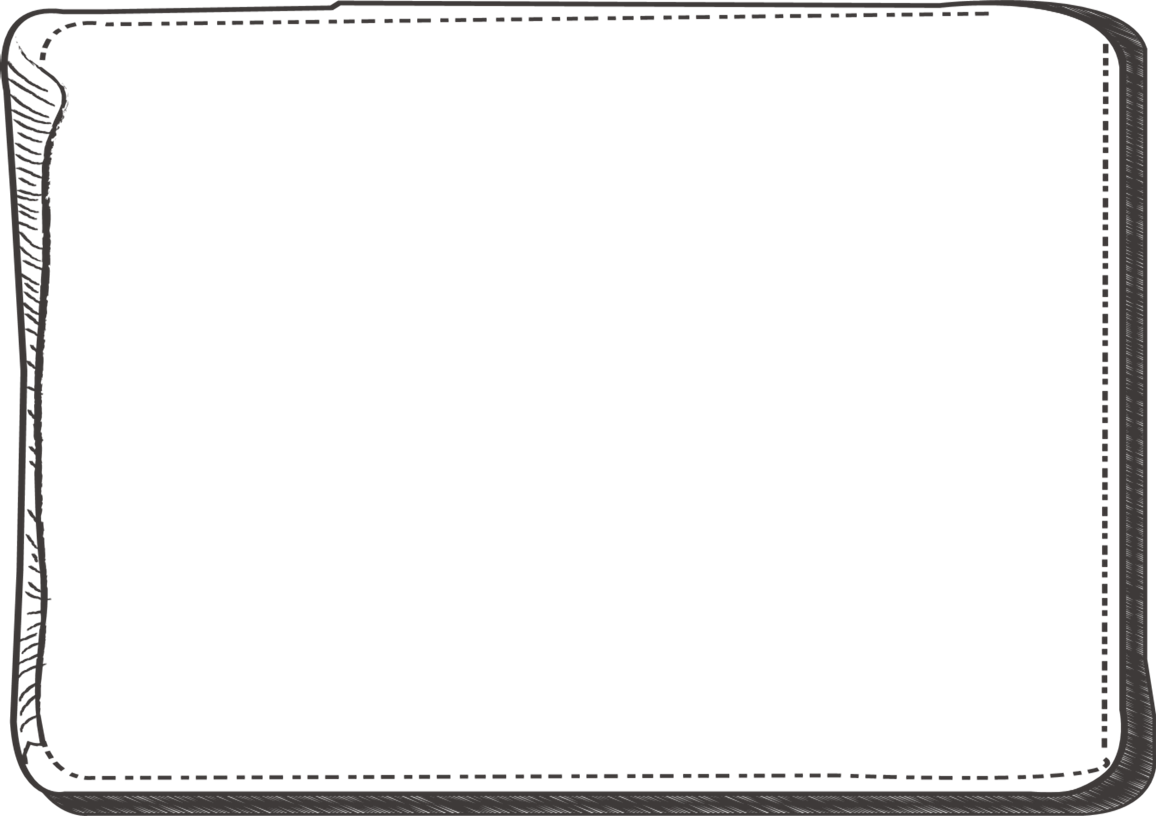 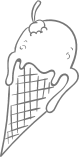 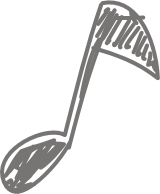 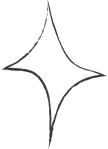 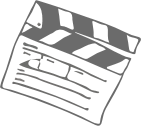 点击此处添加文字描述，文字颜色、大小、字体可根据需求进行更改。
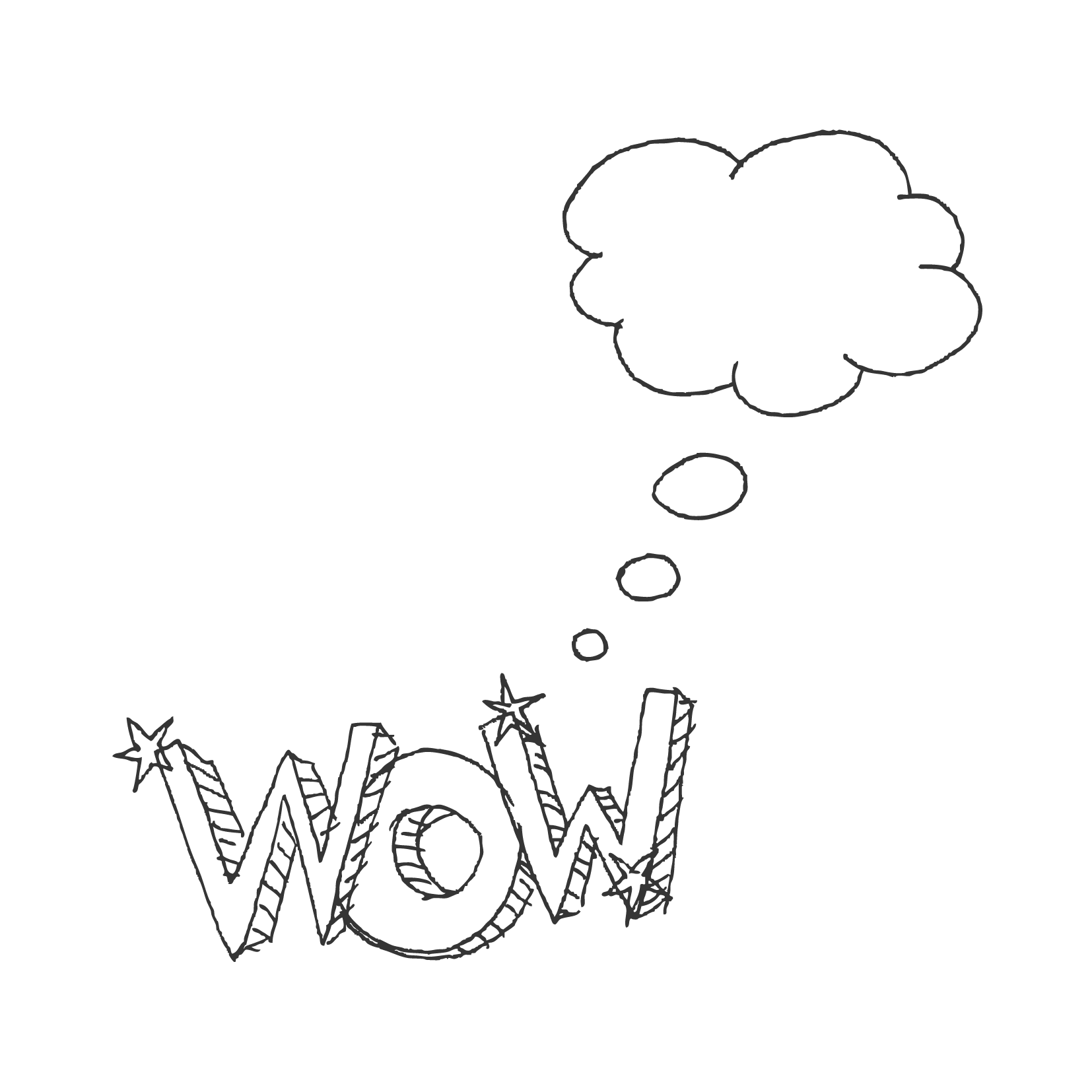 点击此处添加文字描述，文字颜色、大小、字体可根据需求进行更改。
点击此处
添加文字
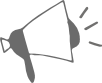 点击此处添加文字描述，文字颜色、大小、字体可根据需求进行更改。
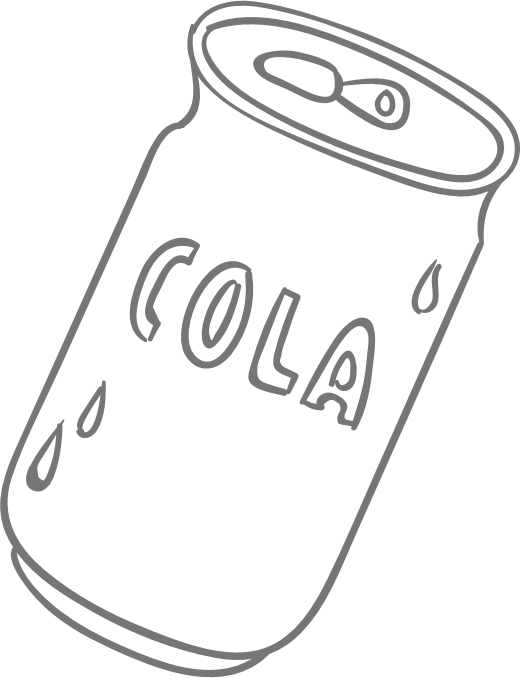 点击此处添加标题
点击此处添加文字描述，文字颜色、大小、字体可根据需求进行更改。
Click here to add a title
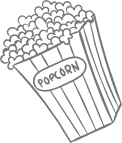 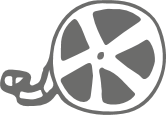 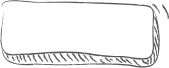 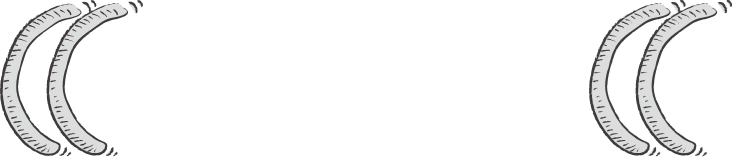 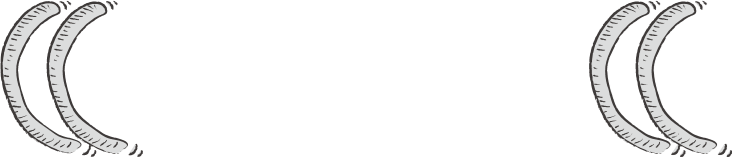 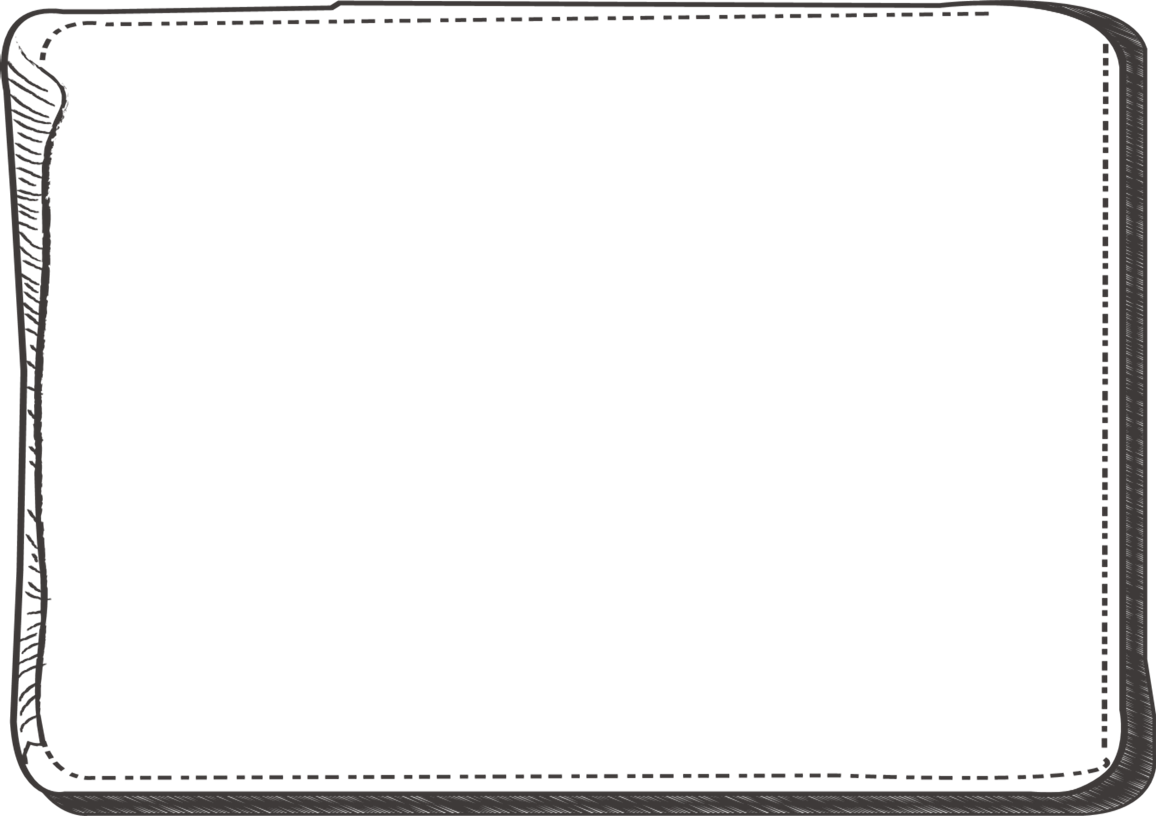 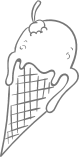 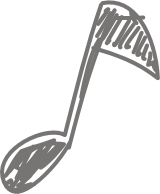 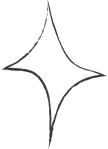 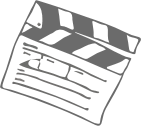 点击此处添加文字描述，文字颜色、大小、字体可根据需求进行更改
点击此处添加文字描述，文字颜色、大小、字体可根据需求进行更改
点击此处添加文字描述，文字颜色、大小、字体可根据需求进行更改
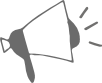 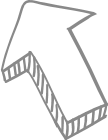 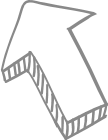 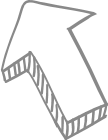 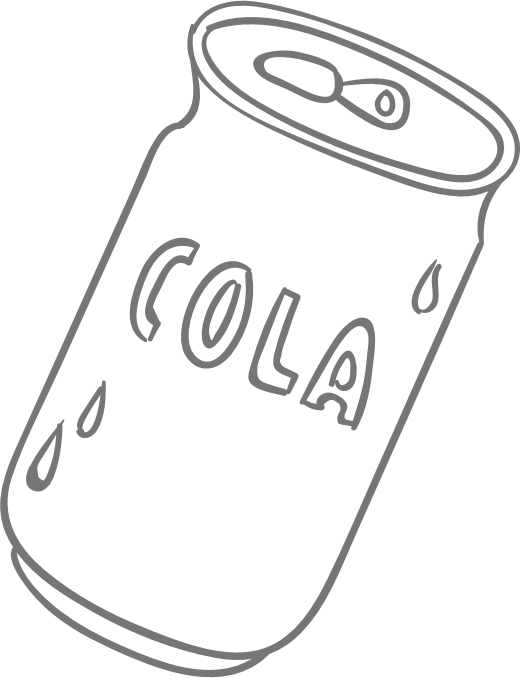 点击此处添加标题
Click here to add a title
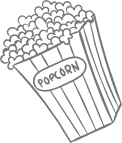 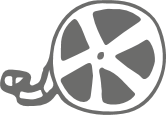 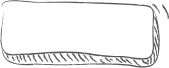 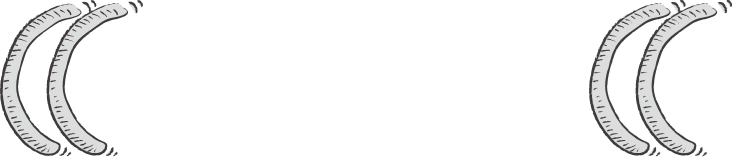 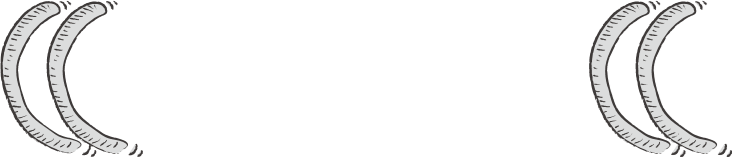 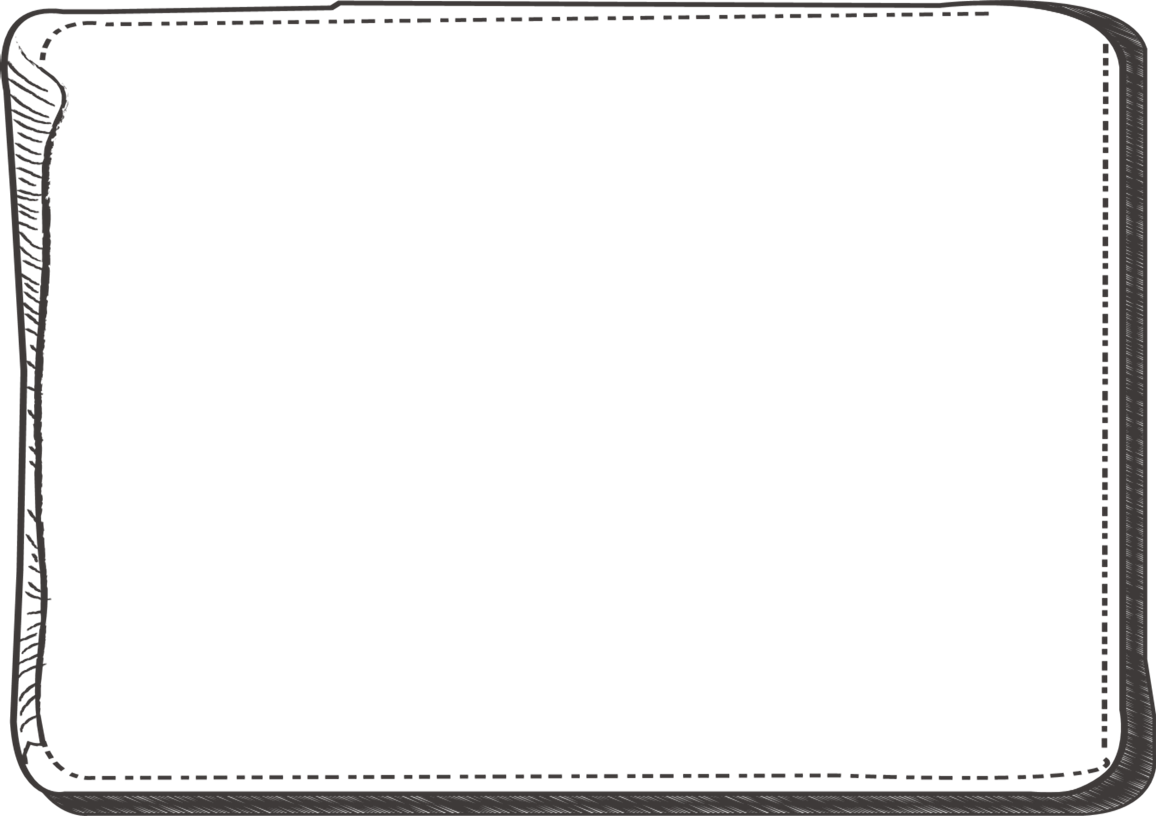 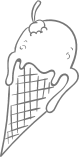 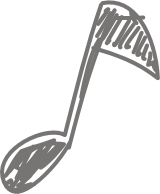 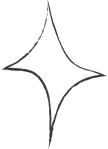 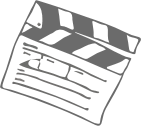 03
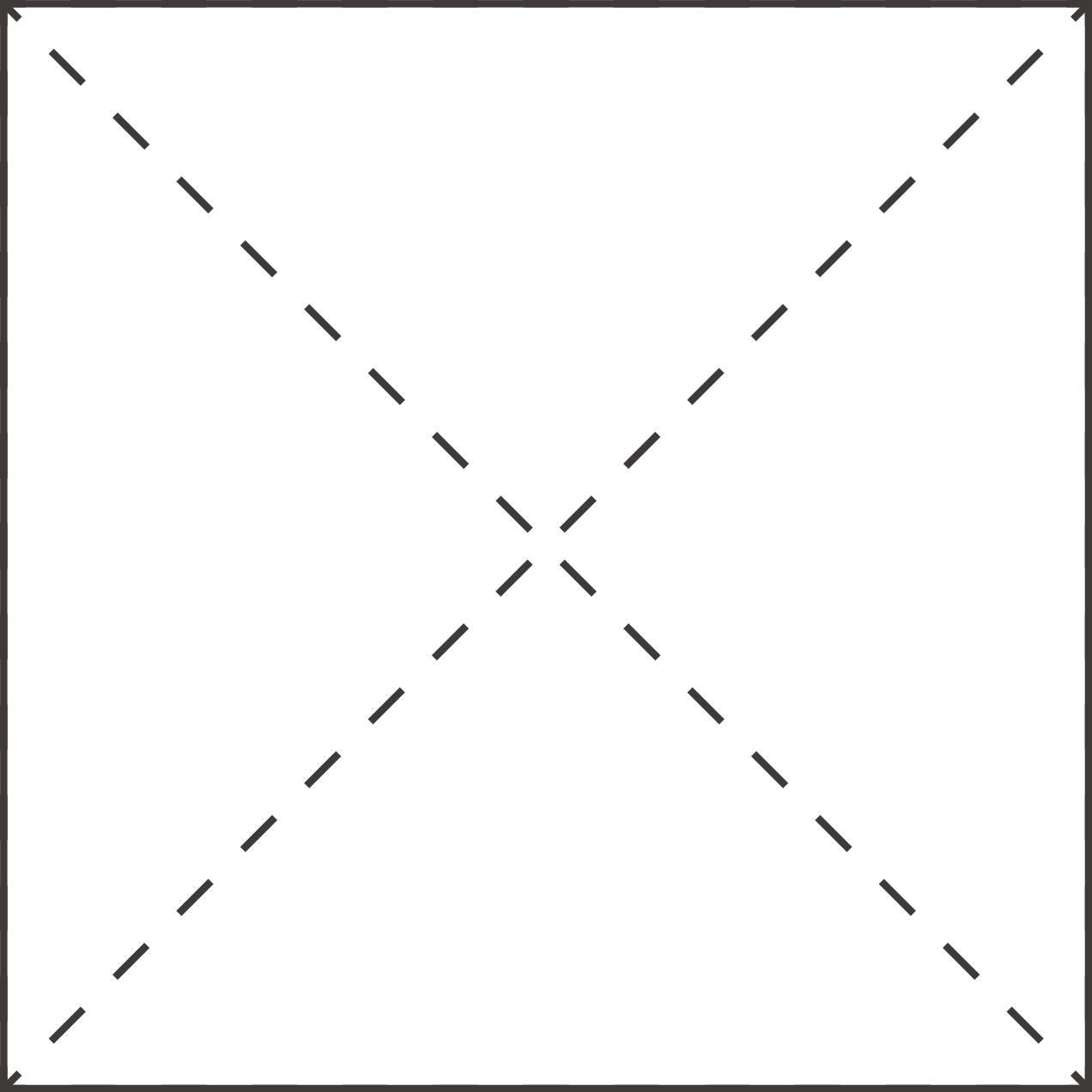 点击此处添加标题
Click here to add a title
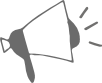 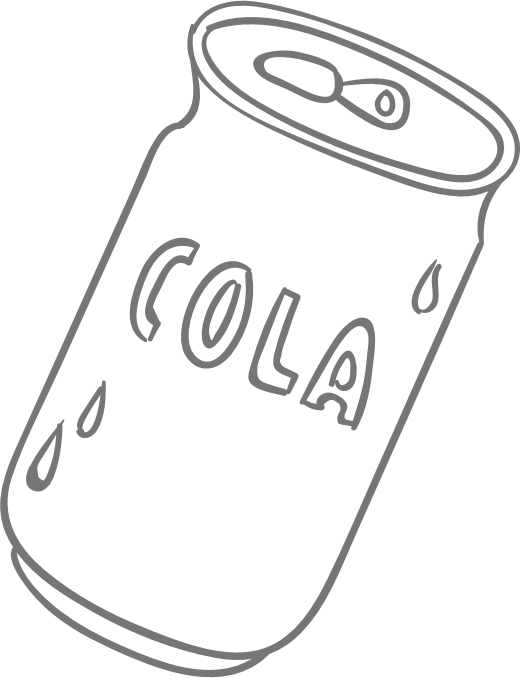 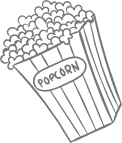 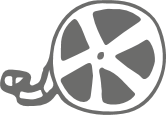 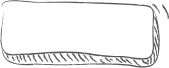 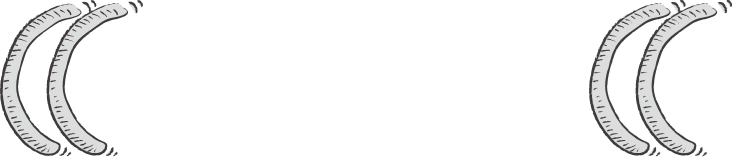 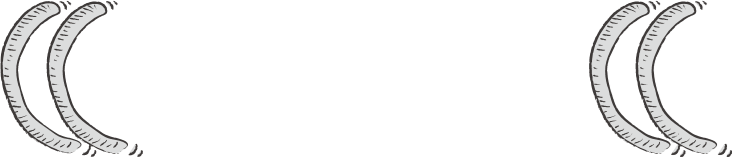 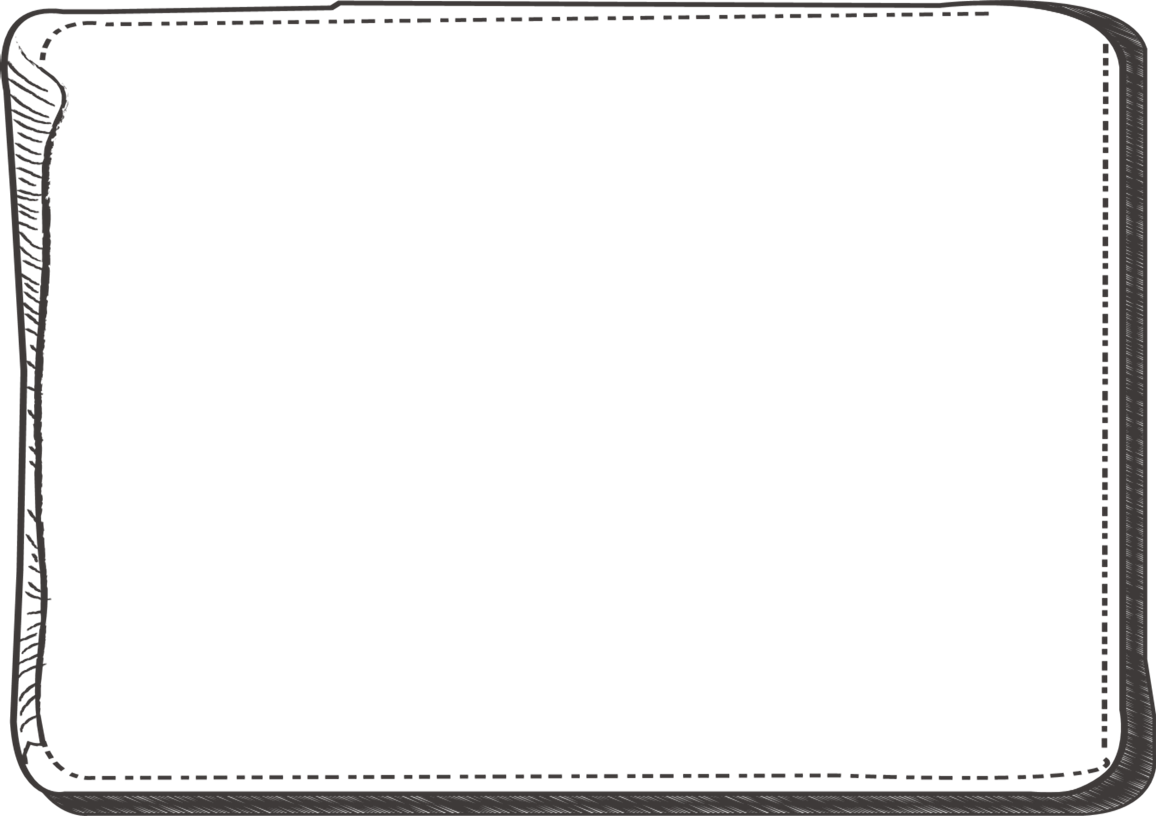 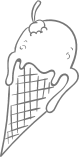 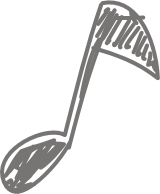 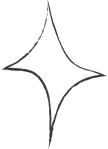 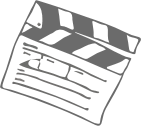 点击此处添加文本
点击此处添加文字描述，文字颜色、大小、字体可根据需求进行更改。
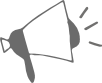 点击此处添加文字描述，文字颜色、大小、字体可根据需求进行更改。
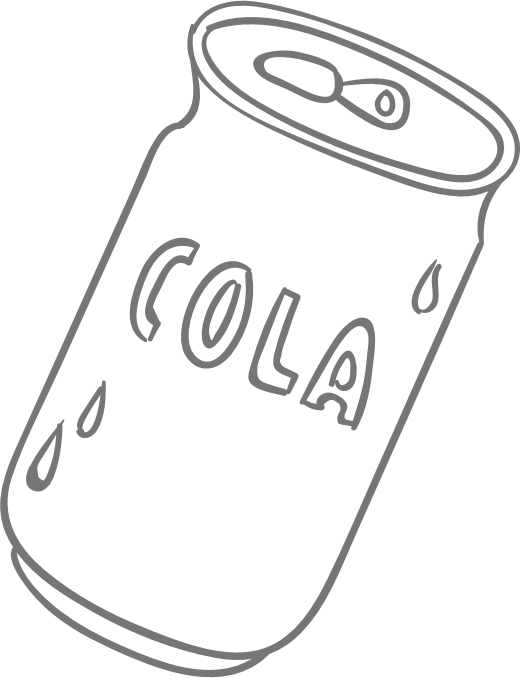 点击此处添加标题
Click here to add a title
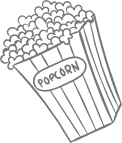 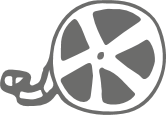 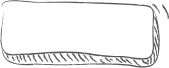 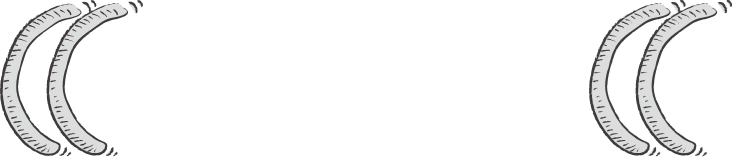 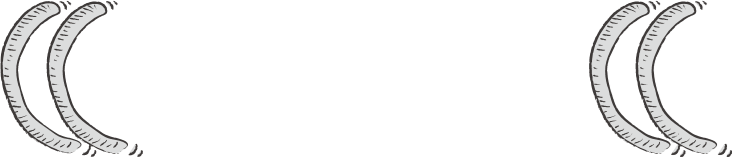 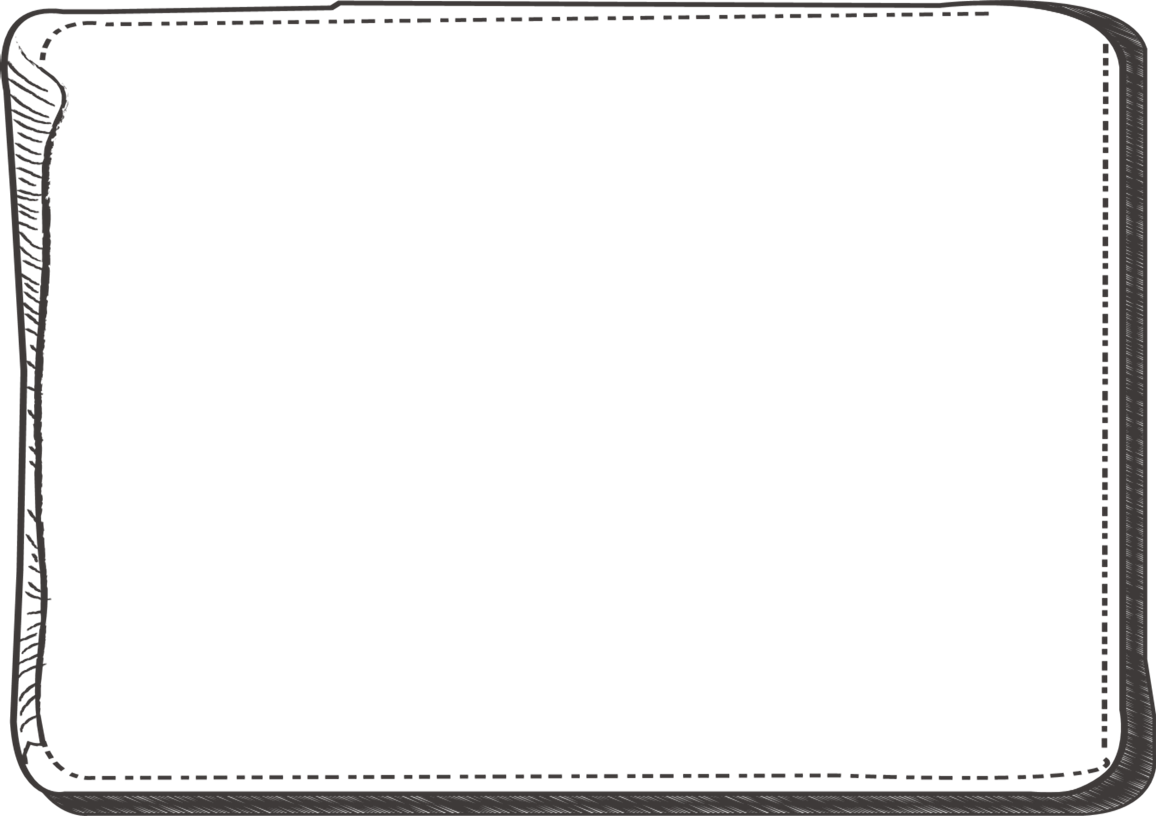 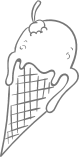 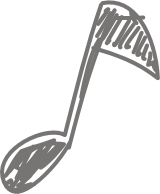 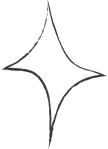 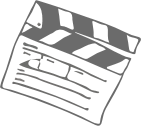 点击此处添加文字描述，文字颜色、大小、字体可根据需求进行更改。
点击此处添加文字描述，文字颜色、大小、字体可根据需求进行更改。
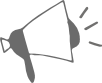 点击此处添加文字描述，文字颜色、大小、字体可根据需求进行更改。
点击此处添加文字描述，文字颜色、大小、字体可根据需求进行更改。
点击此处添加标题
Click here to add a title
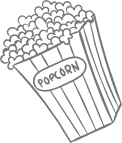 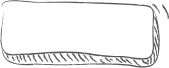 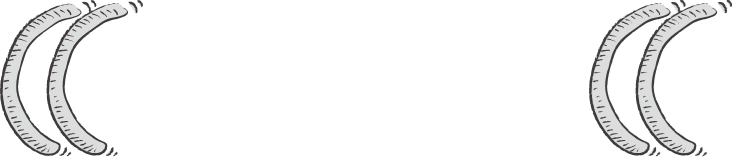 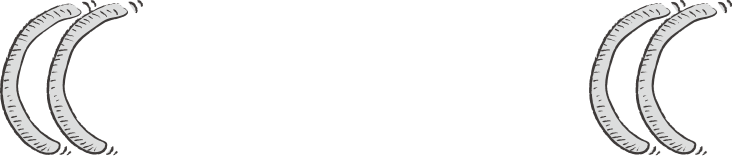 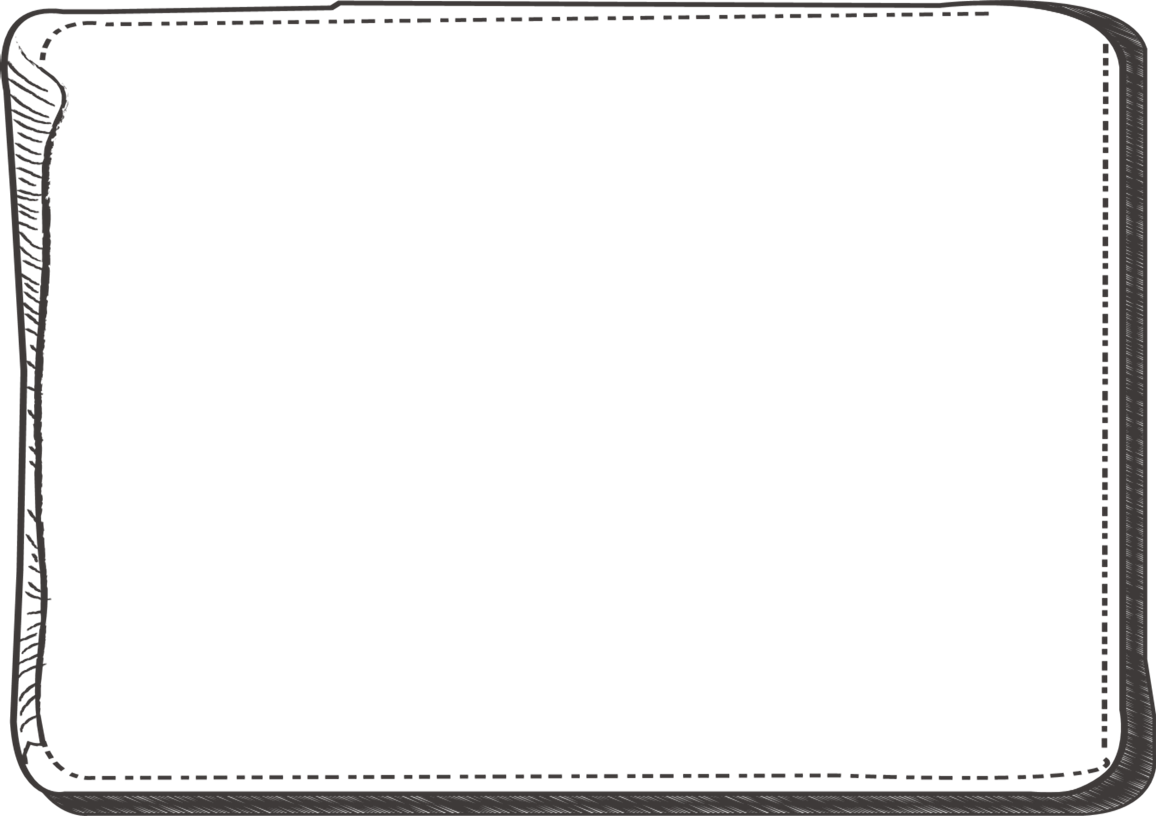 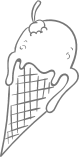 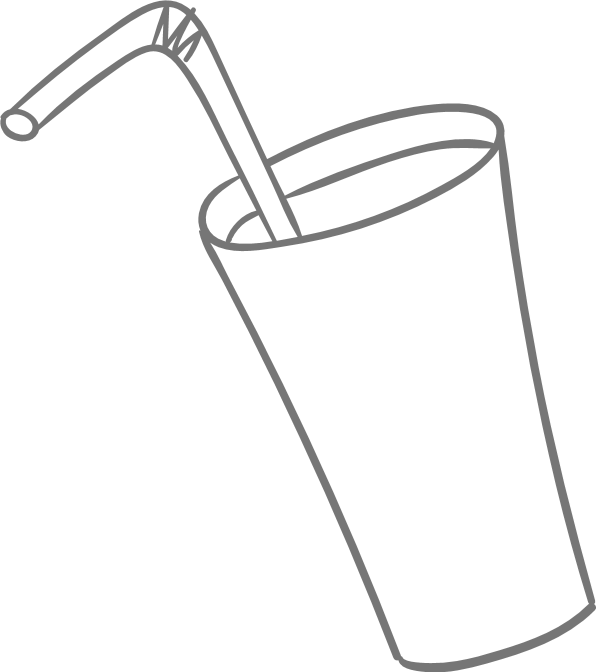 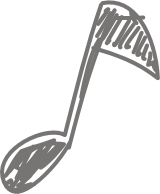 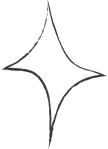 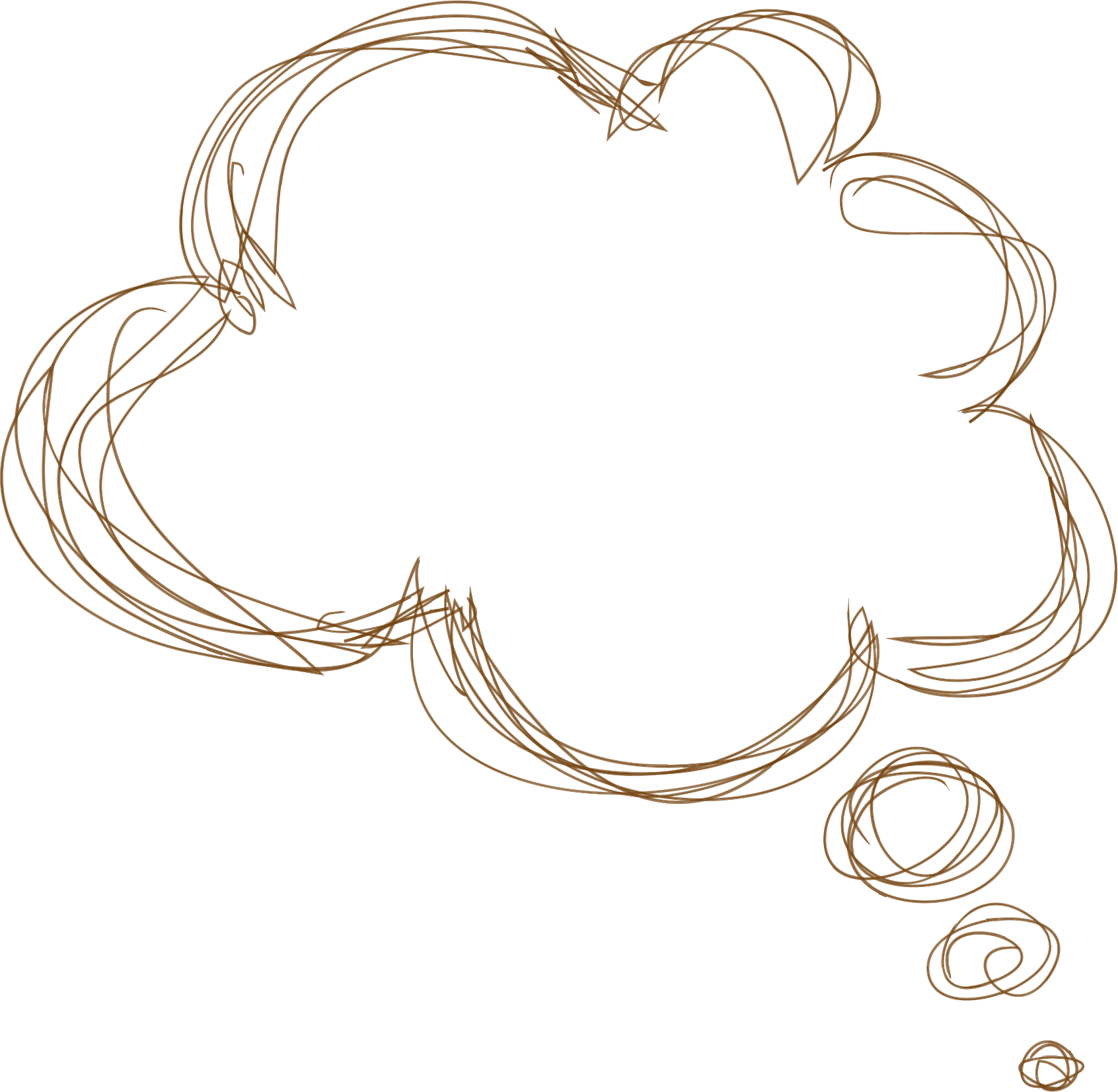 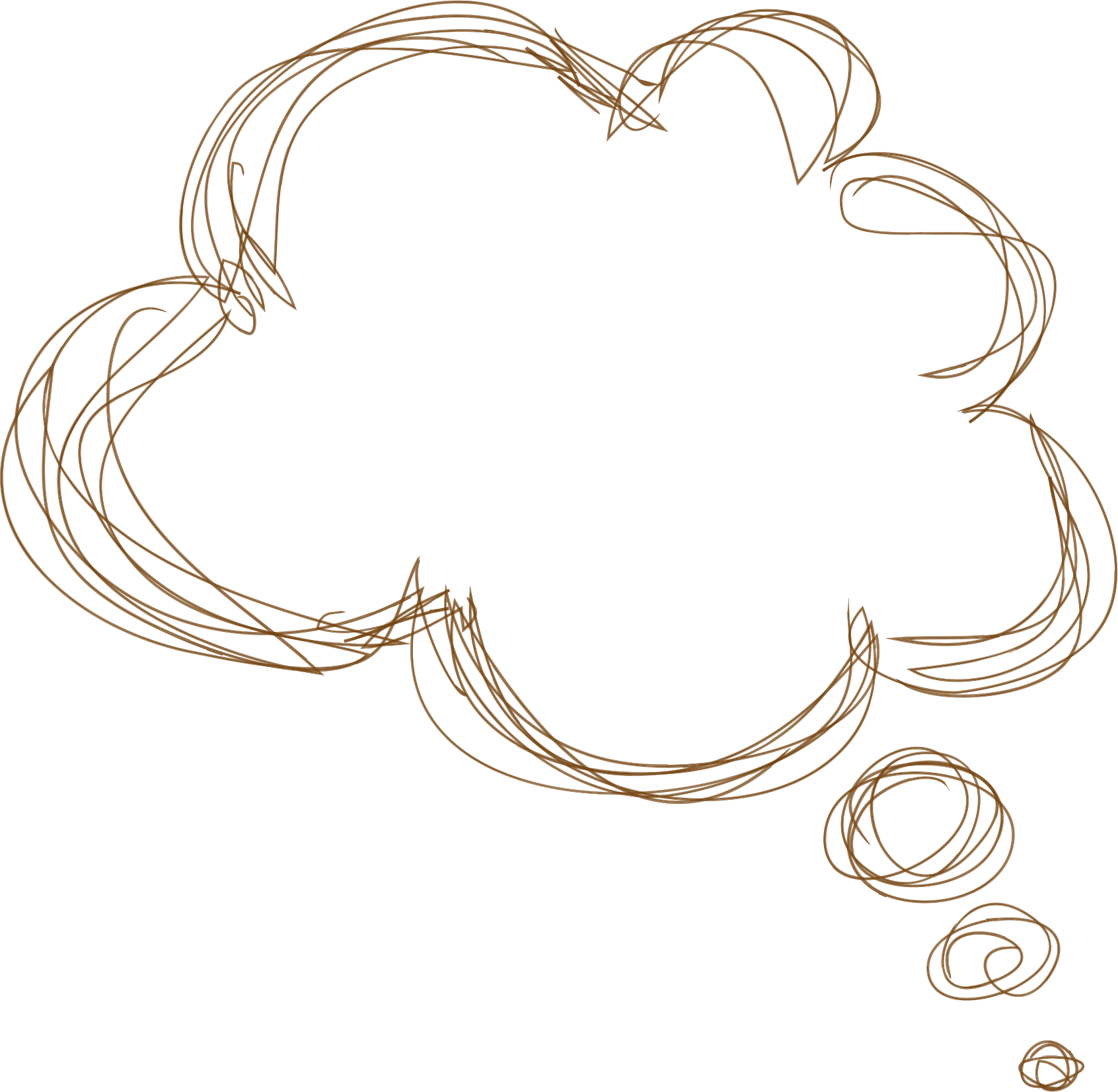 点击此处
添加文字
点击此处
添加文字
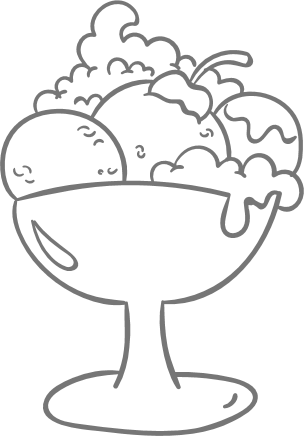 点击此处添加文字描述，文字颜色、大小、字体可根据需求进行更改。
点击此处添加文字描述，文字颜色、大小、字体可根据需求进行更改。
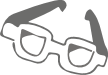 点击此处添加标题
Click here to add a title
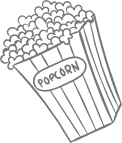 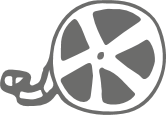 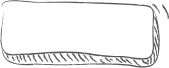 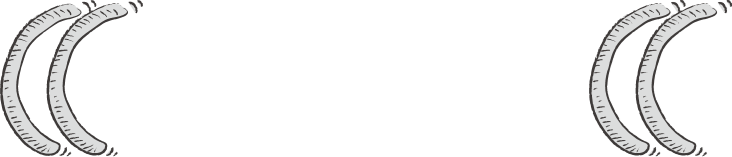 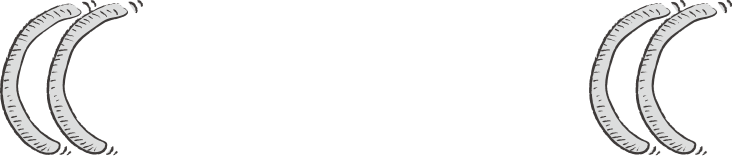 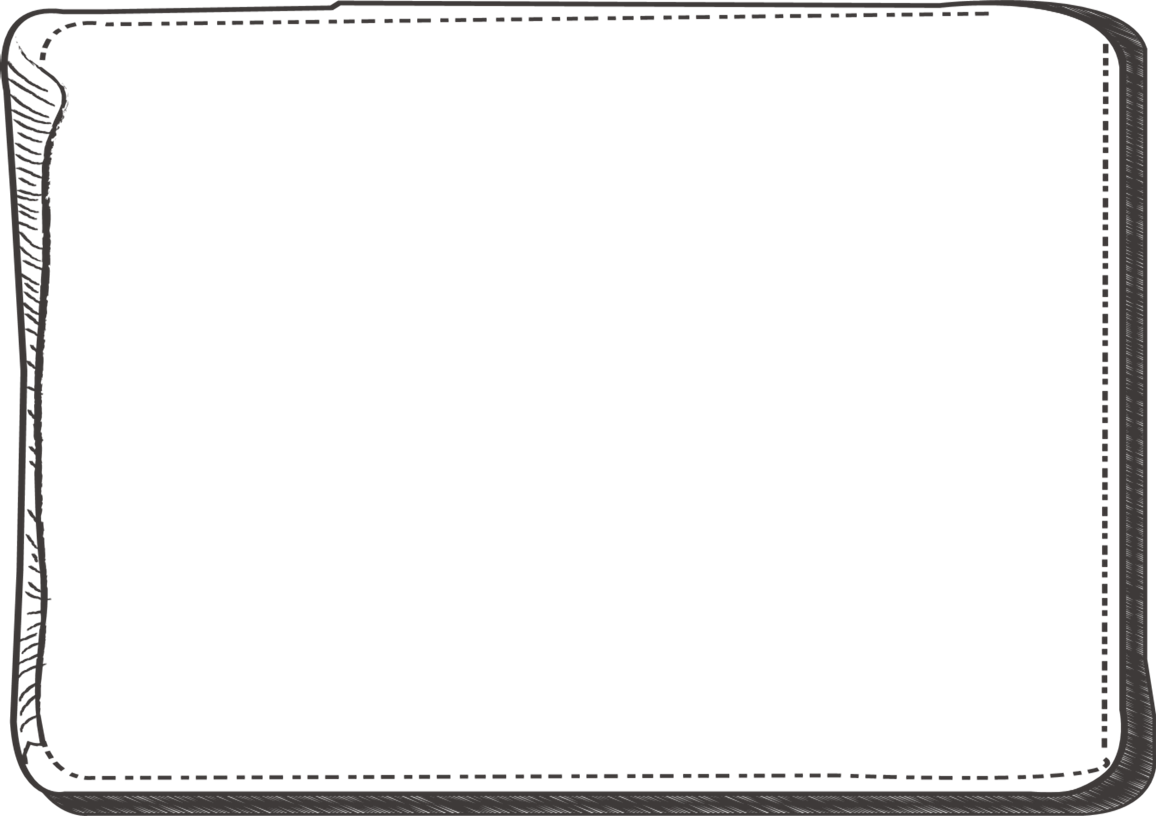 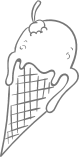 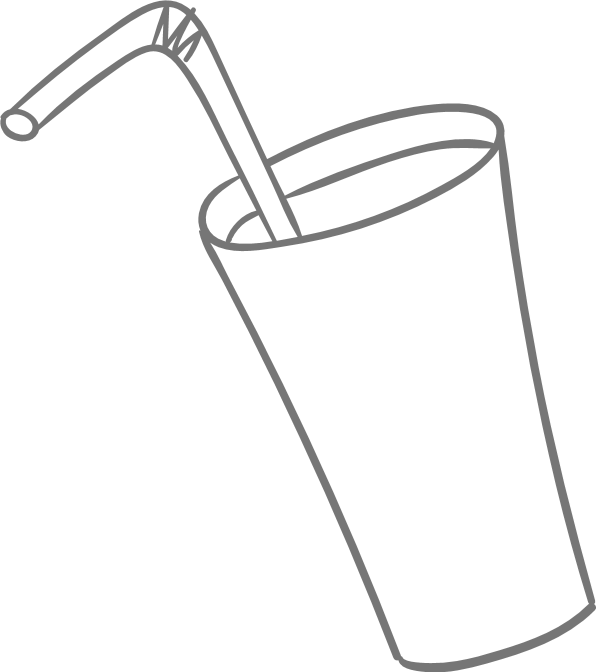 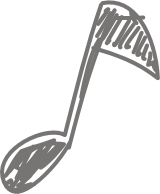 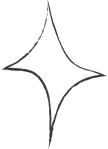 点击此处添加文字描述，文字颜色、大小、字体可根据需求进行更改。
点击此处添加文字描述，文字颜色、大小、字体可根据需求进行更改。
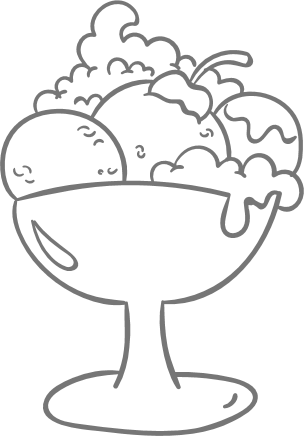 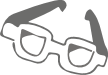 点击此处添加文字描述，文字颜色、大小、字体可根据需求进行更改。
点击此处添加文字描述，文字颜色、大小、字体可根据需求进行更改。
点击此处添加标题
Click here to add a title
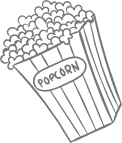 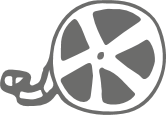 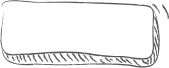 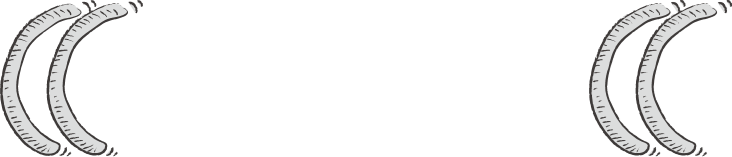 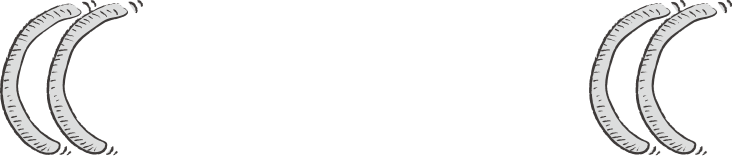 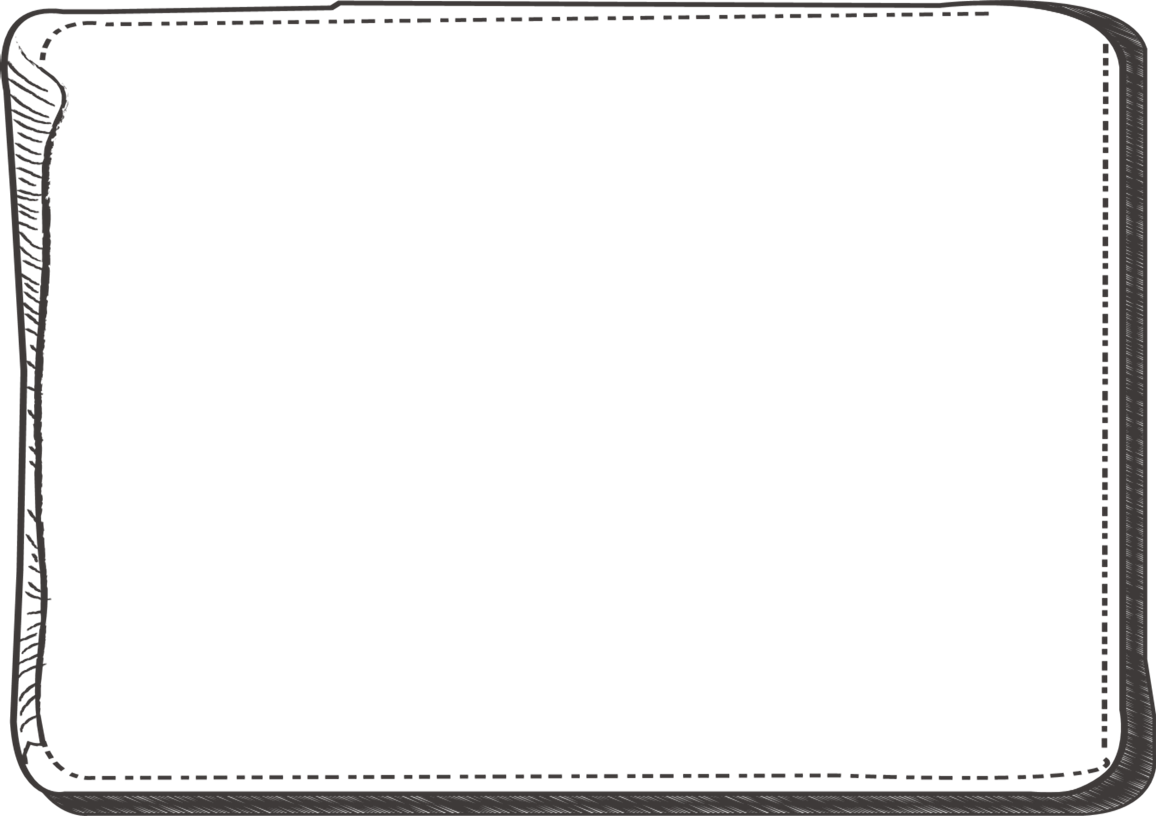 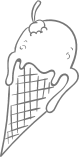 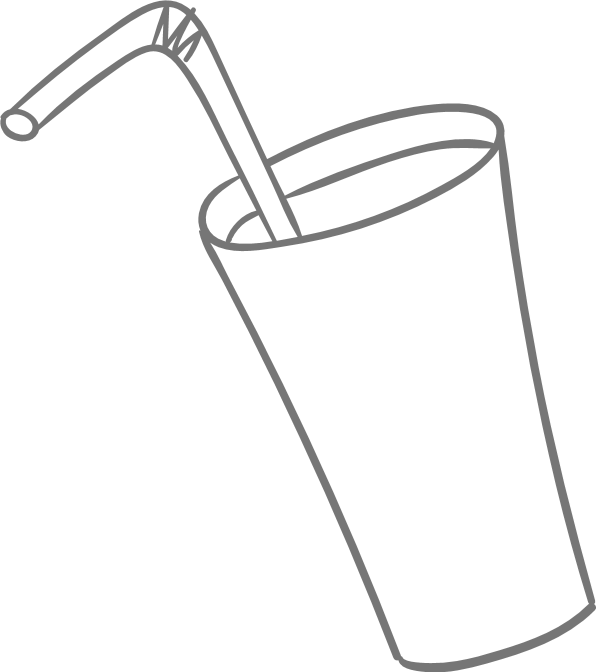 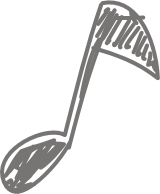 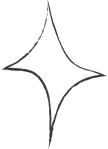 1
3
点击此处添加文字描述，文字可根据需求进行更改。
点击此处添加文字描述，文字可根据需求进行更改。
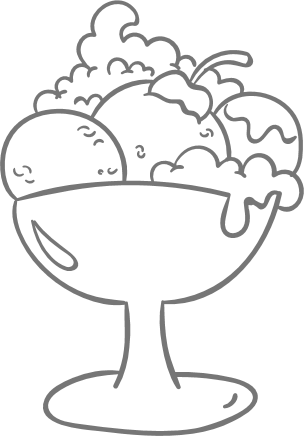 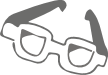 4
2
点击此处添加文字描述，文字可根据需求进行更改。
点击此处添加标题
点击此处添加文字描述，文字可根据需求进行更改。
Click here to add a title
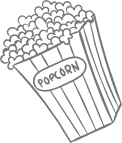 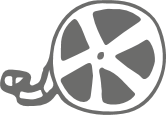 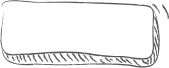 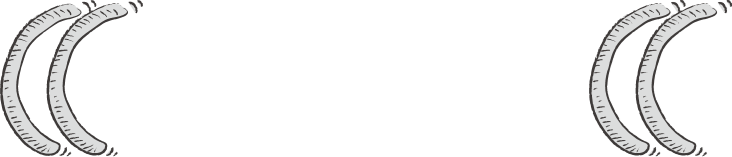 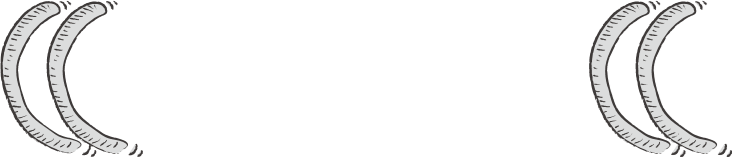 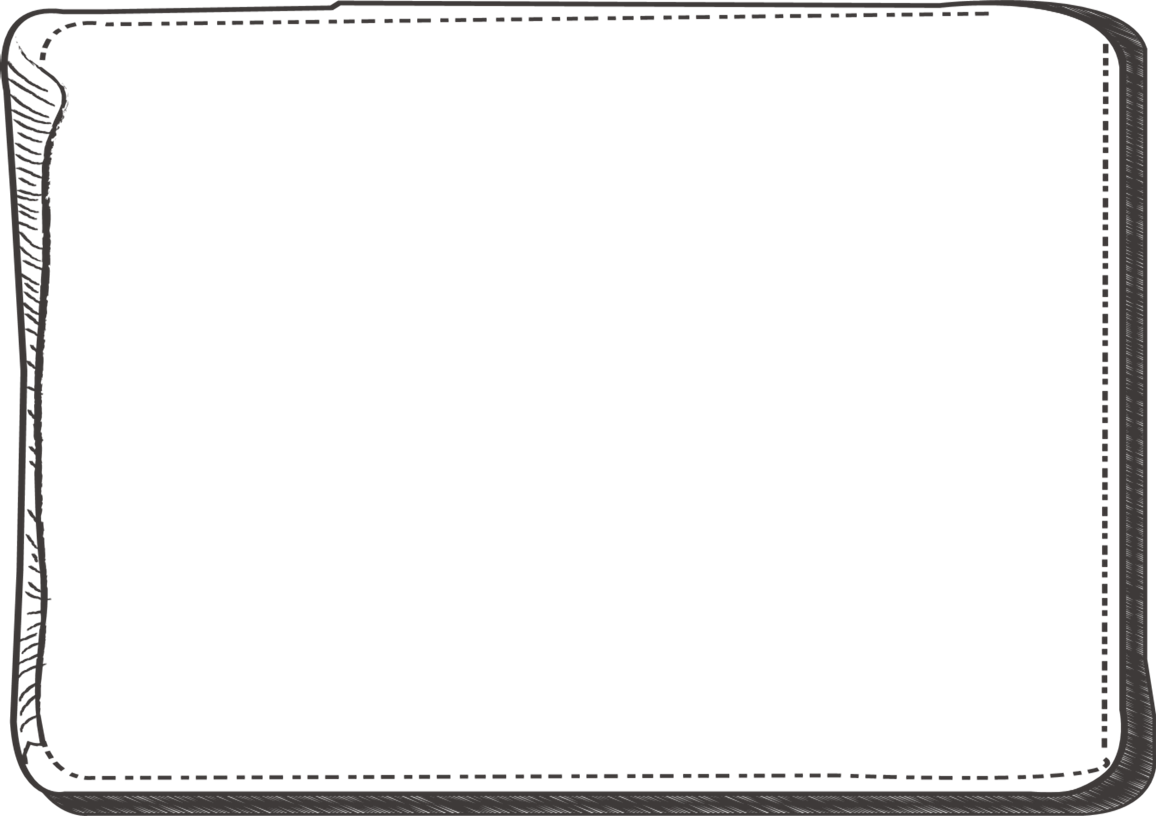 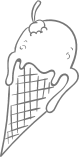 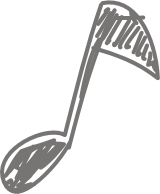 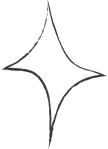 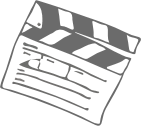 04
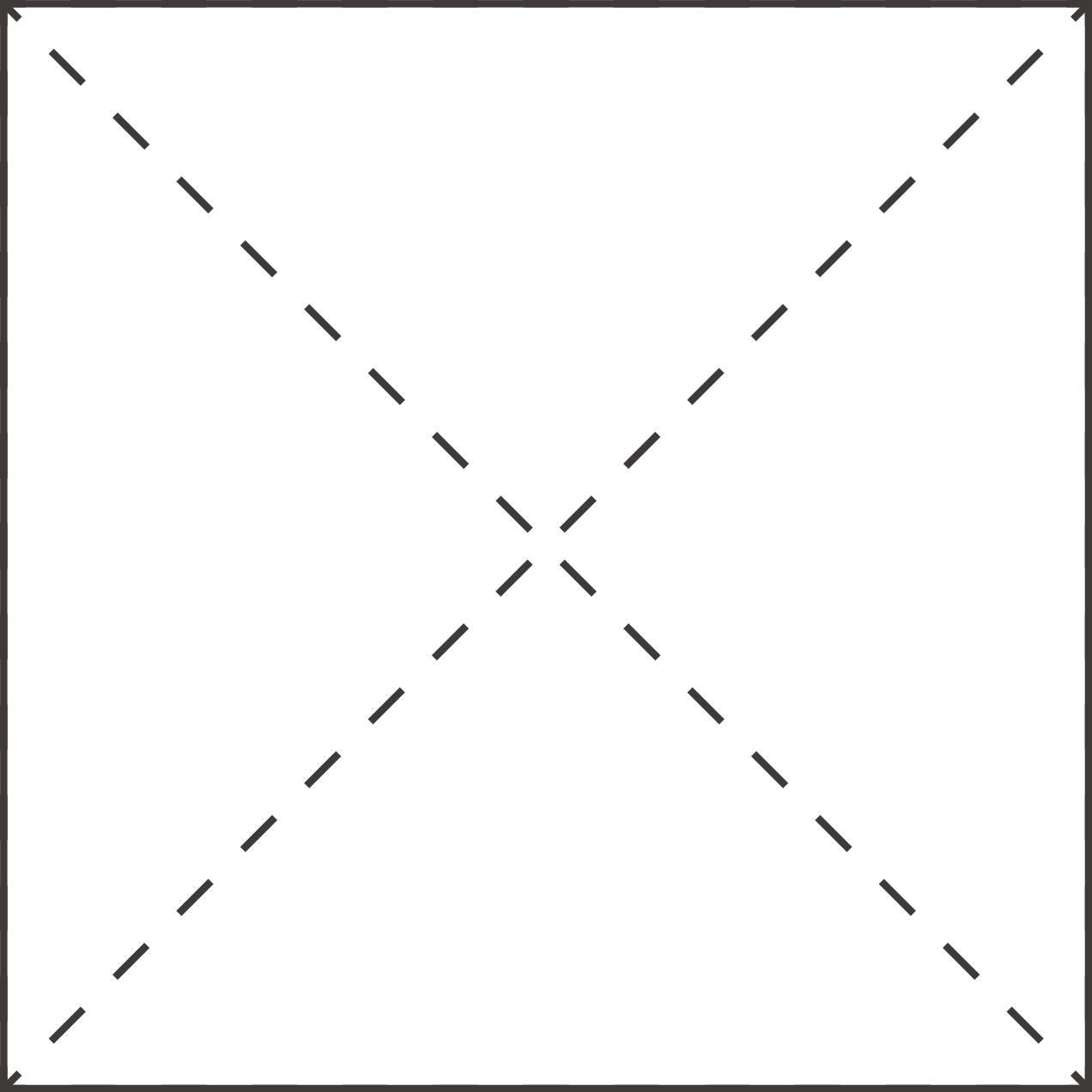 点击此处添加标题
Click here to add a title
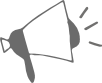 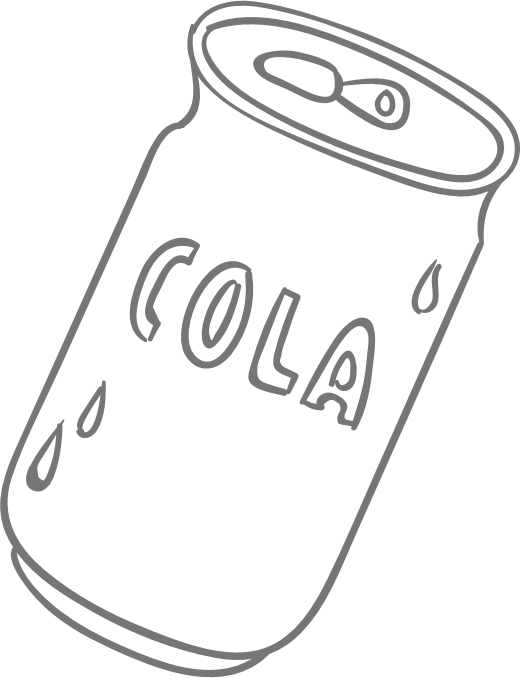 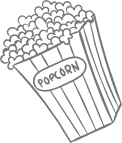 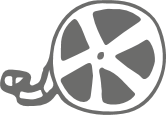 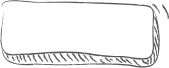 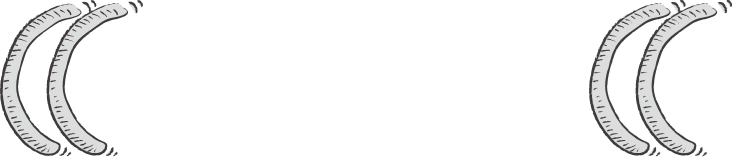 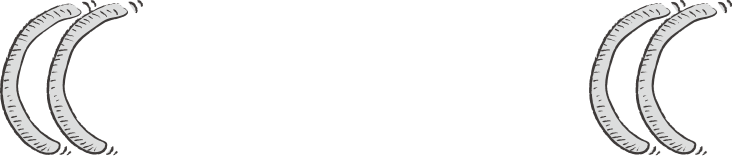 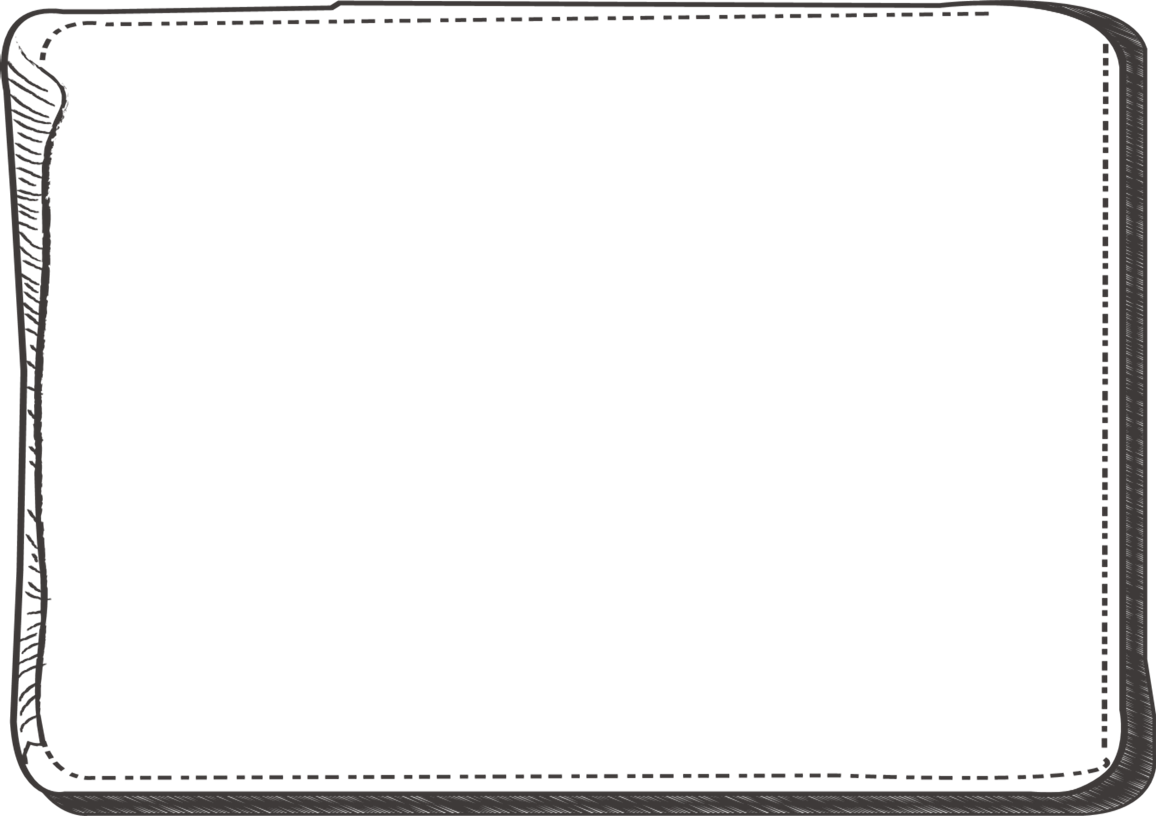 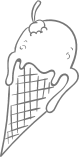 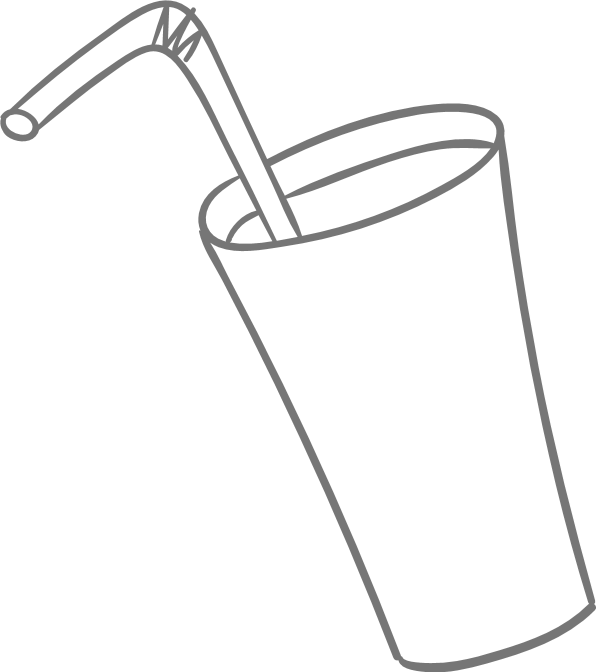 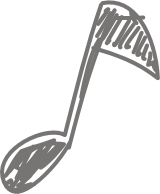 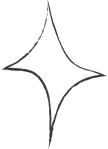 点击此处添加文本
点击此处添加文字描述，文字颜色、大小、字体可根据需求进行更改。
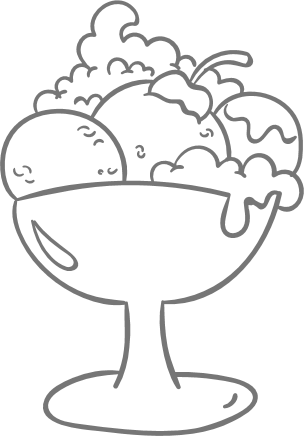 点击此处添加文字描述，文字颜色、大小、字体可根据需求进行更改。
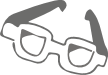 点击此处添加标题
Click here to add a title
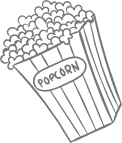 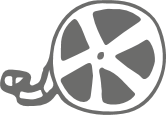 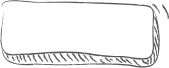 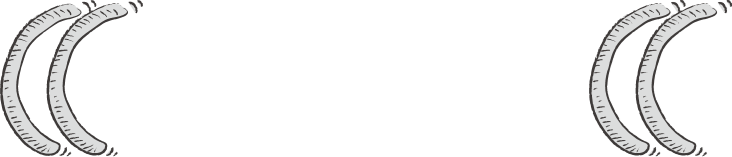 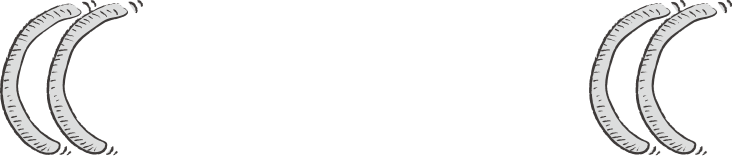 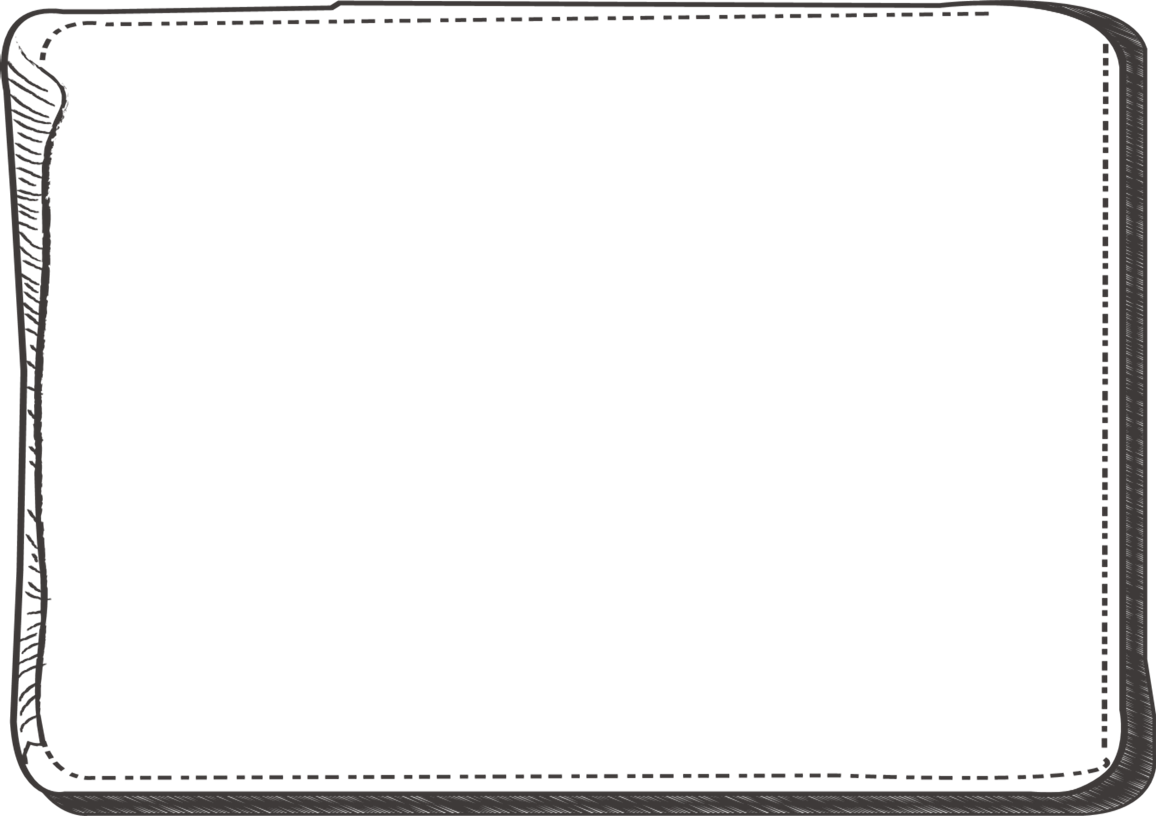 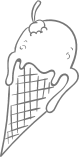 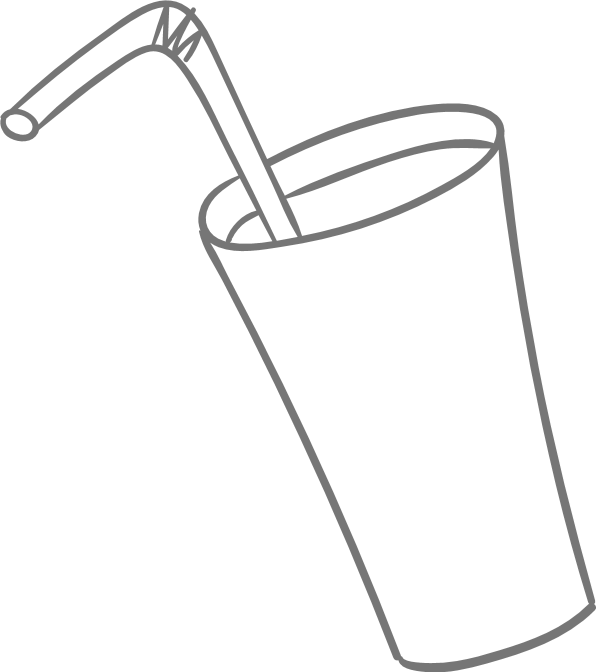 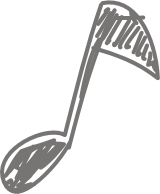 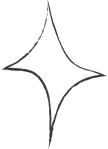 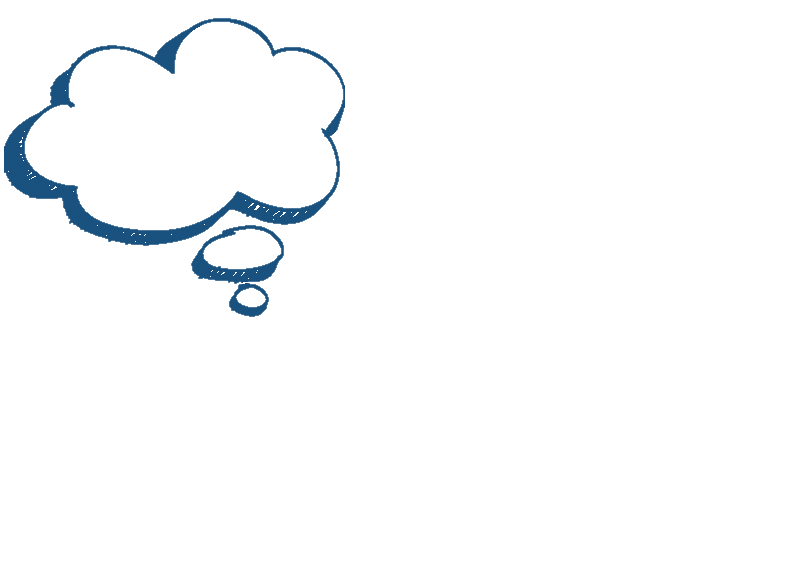 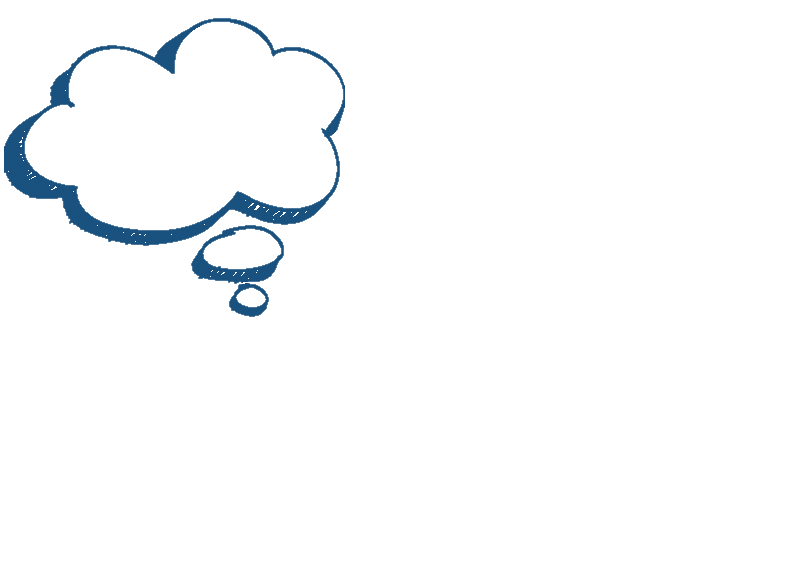 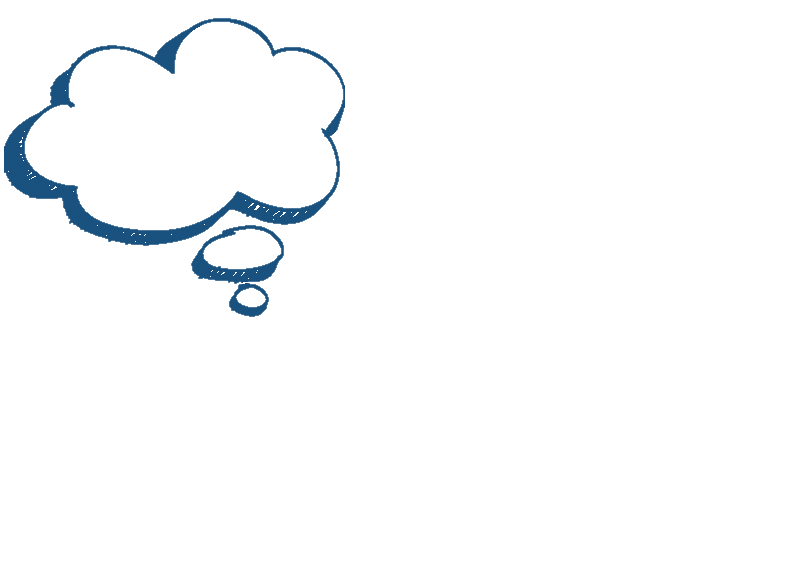 点击此处
添加文字
点击此处
添加文字
点击此处
添加文字
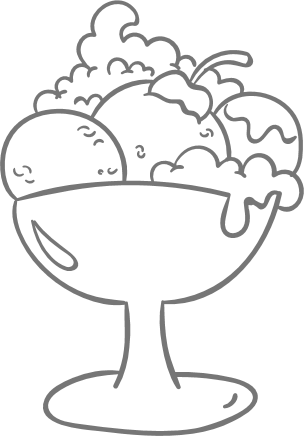 点击添加文本
点击添加文本
点击添加文本
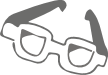 点击此处添加文字描述，文字颜色、大小、字体可根据需求进行更改。
点击此处添加文字描述，文字颜色、大小、字体可根据需求进行更改。
点击此处添加文字描述，文字颜色、大小、字体可根据需求进行更改。
点击此处添加标题
Click here to add a title
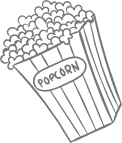 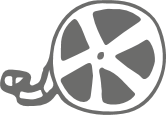 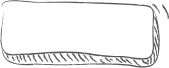 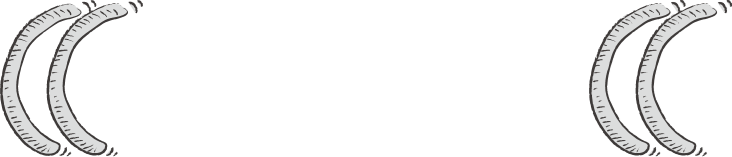 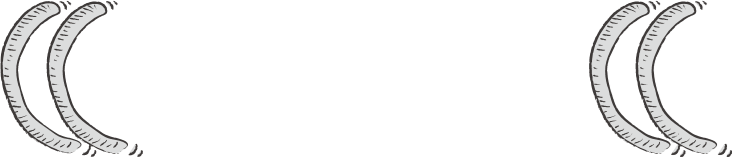 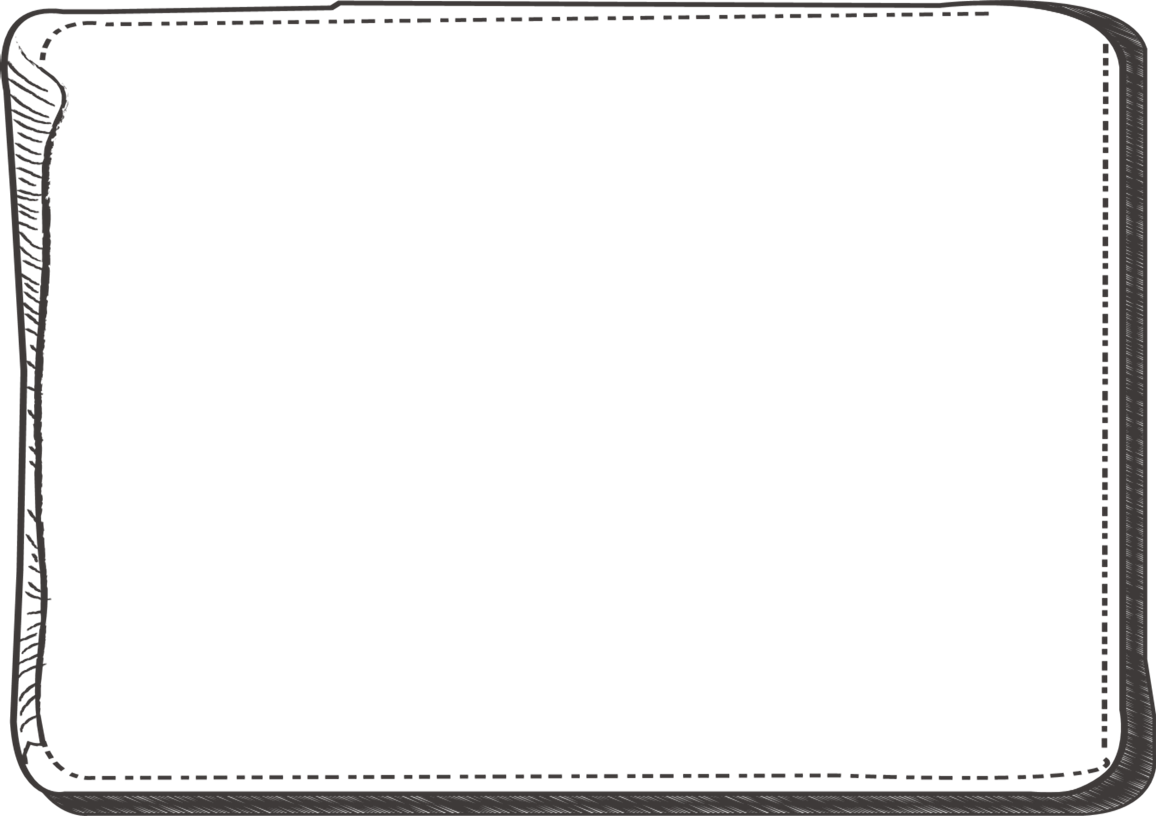 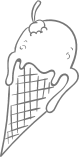 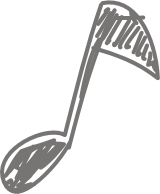 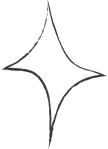 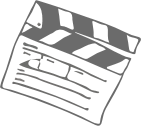 添加
文本
点击此处添加文字描述，文字可根据需求进行更改。
添加
文本
添加
文本
点击此处添加文字描述，文字可根据需求进行更改。
点击此处添加文字描述，文字可根据需求进行更改。
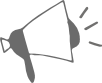 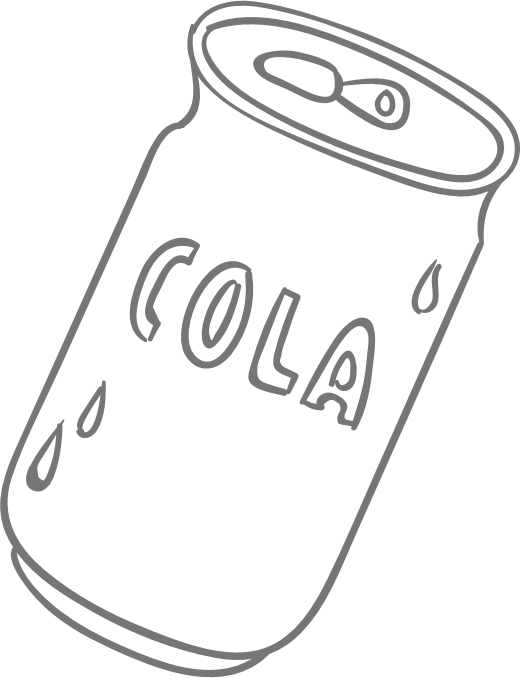 添加
文本
点击此处添加文字描述，文字可根据需求进行更改。
点击此处添加标题
Click here to add a title
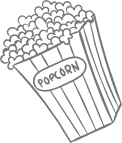 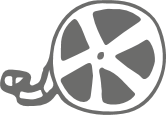 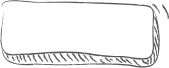 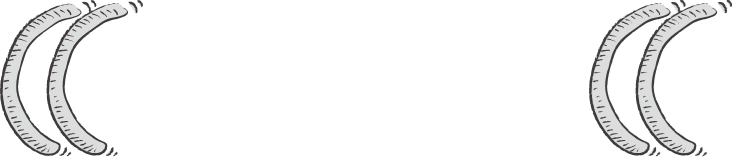 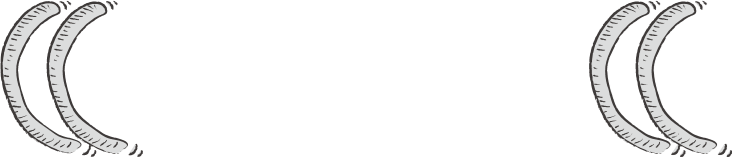 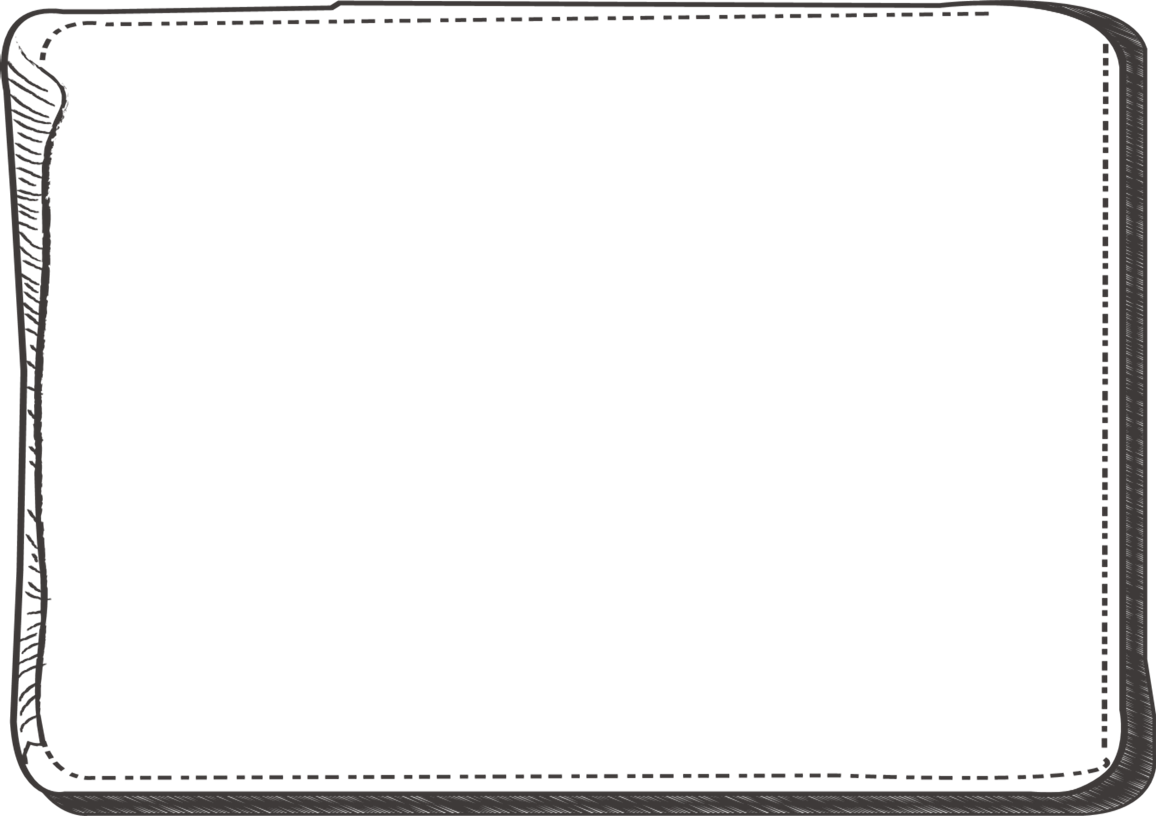 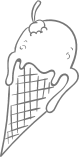 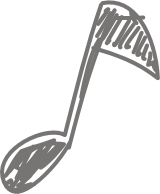 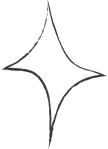 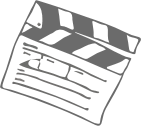 点击此处添加文本
点击此处添加文字描述，文字颜色、大小、字体可根据需求进行更改。点击此处添加文字描述，文字颜色、大小、字体可根据需求进行更改。
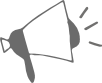 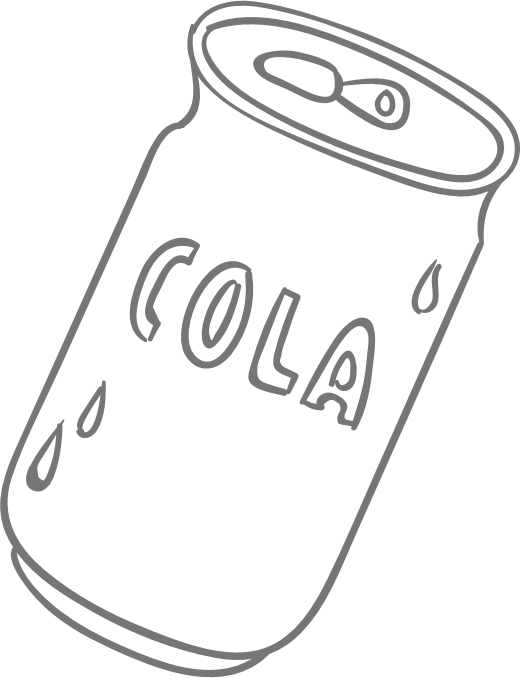 点击此处添加标题
Click here to add a title
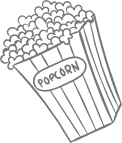 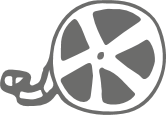 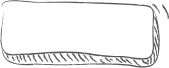 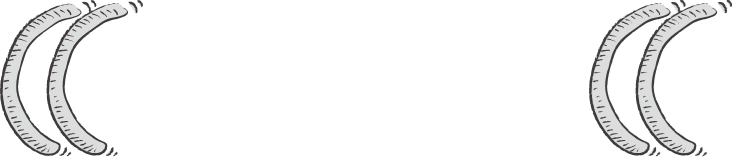 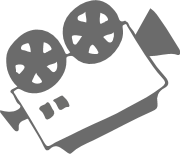 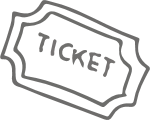 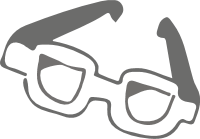 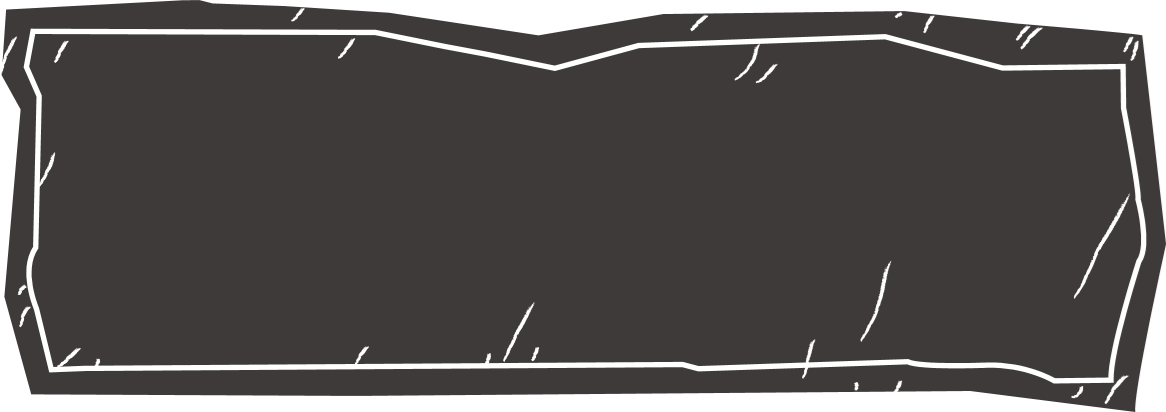 感谢聆听
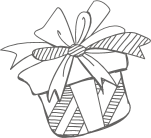 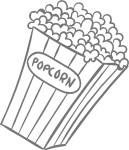 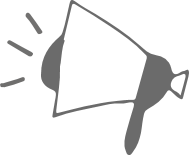 授课教师：XXX